CC5212-1Procesamiento Masivo de DatosOtoño 2023Lecture 2Distributed Systems
Aidan Hogan
aidhog@gmail.com
Processing massive data needs 	Distributed Systems …
Monolithic vs. Distributed Systems
One machine that’s n times as powerful?
n machines that are equally as powerful?
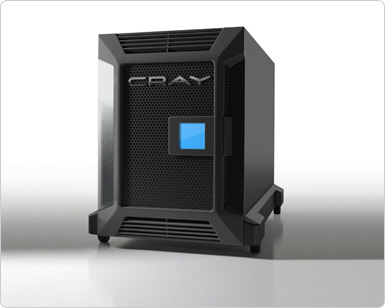 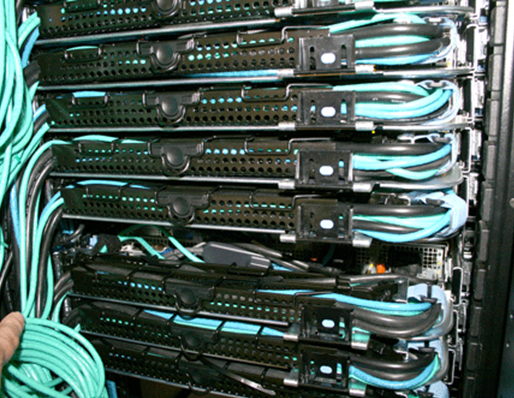 Parallel vs. Distributed Systems
Parallel System
often shared memory
Distributed System
often shared nothing
Processor
Processor
Processor
Processor
Memory
Processor
Memory
Memory
Processor
Memory
What is a Distributed System?
A distributed system is a system that enables a collection of independent computers to communicate in order to solve a common goal.

They have three important properties ...
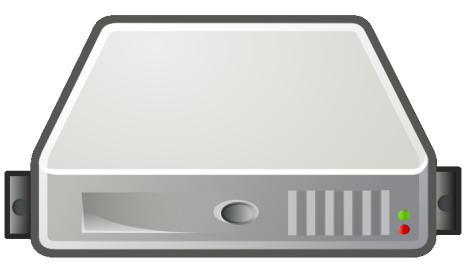 0010010001011010100
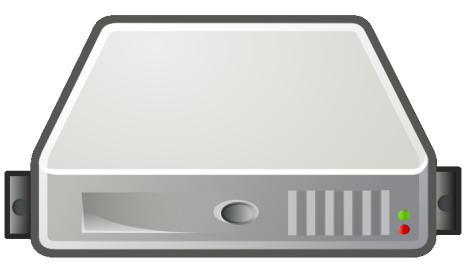 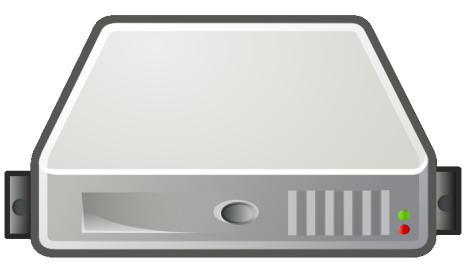 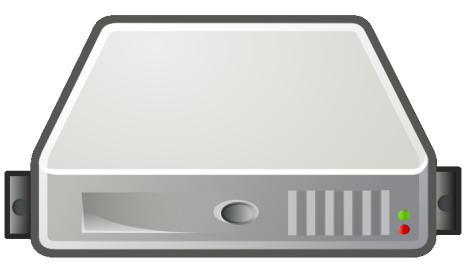 100101110100010001001
What is a Distributed System?	Three properties ...
Concurrency
Independent failures
No global clock
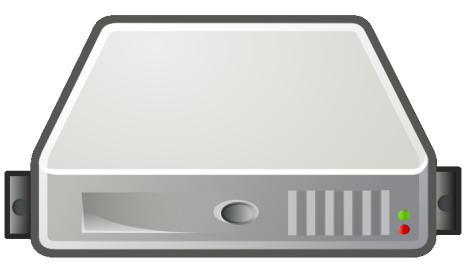 0010010001011010100
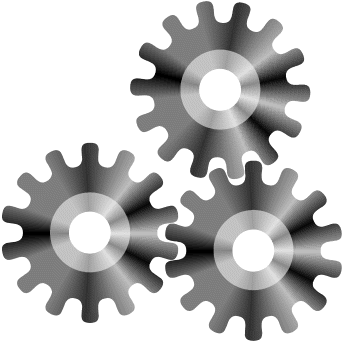 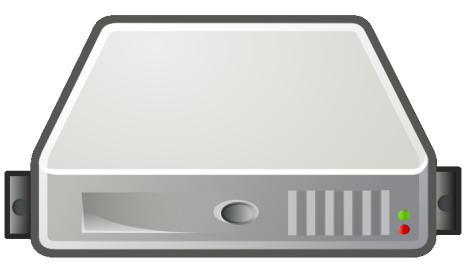 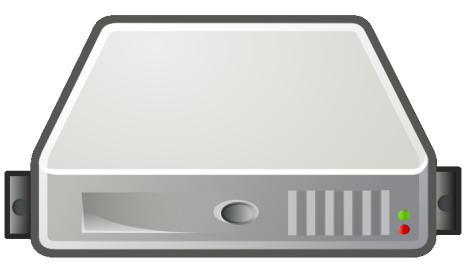 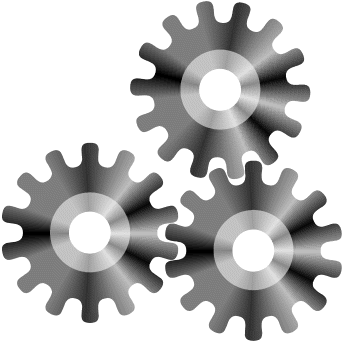 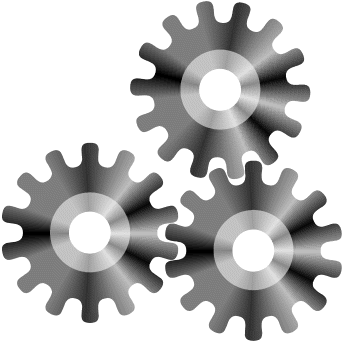 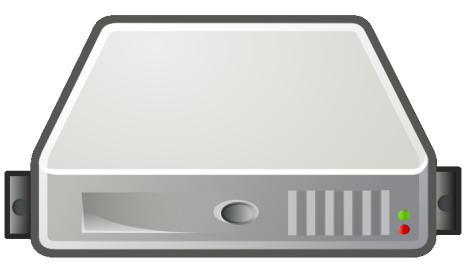 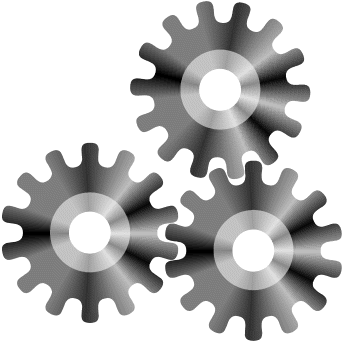 100101110100010001001
What is a Distributed System?	Three properties ...
Concurrency
Independent failures
No global clock
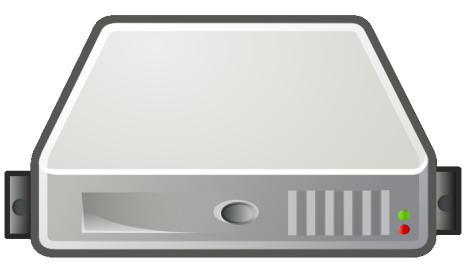 0010010001011010100
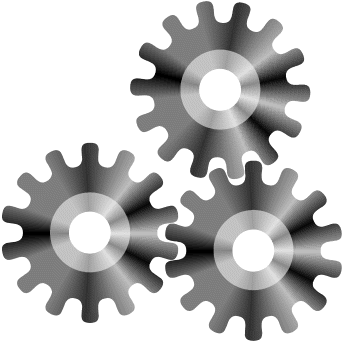 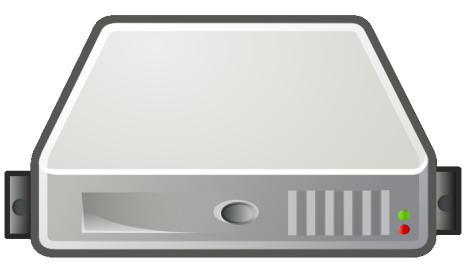 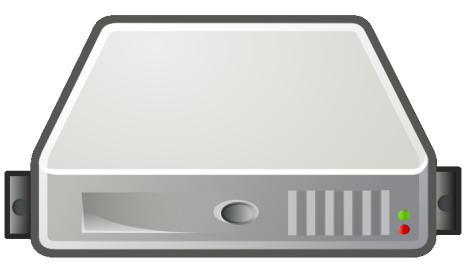 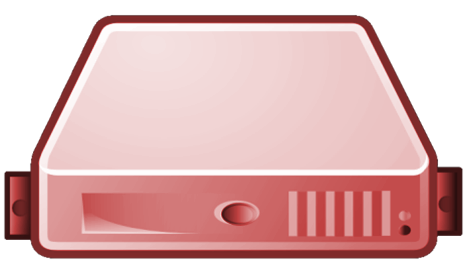 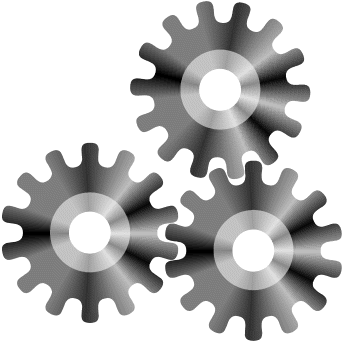 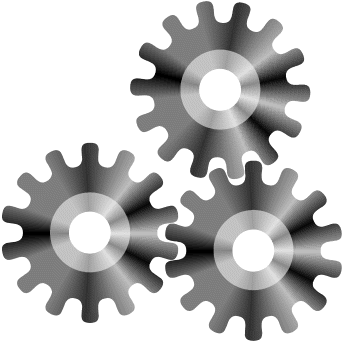 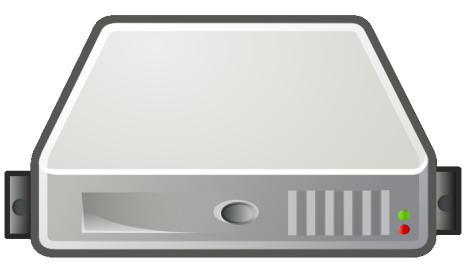 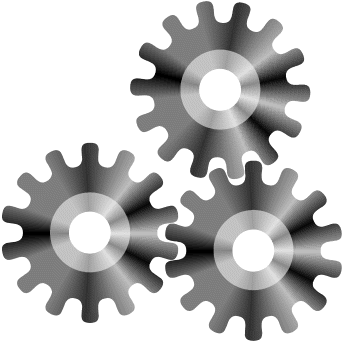 100101110100010001001
What is a Distributed System?	Three properties ...
Concurrency
Independent failures
No global clock
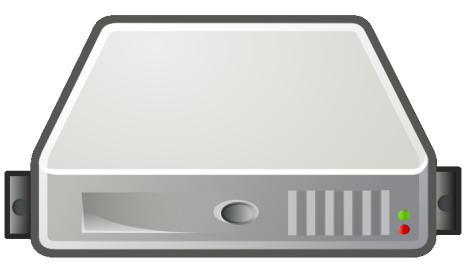 0010010001011010100
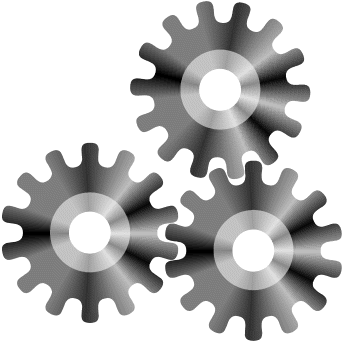 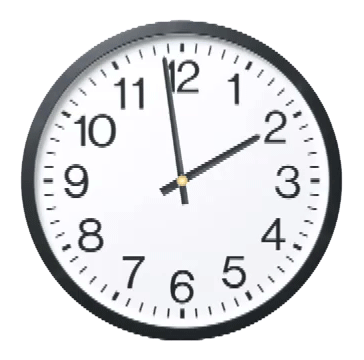 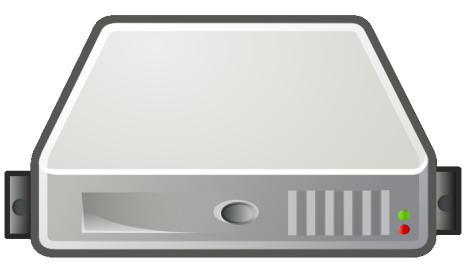 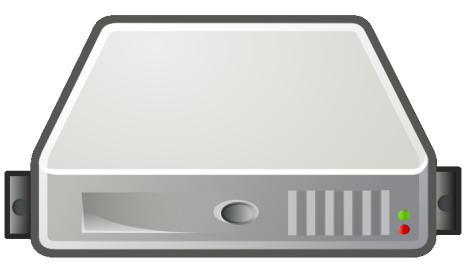 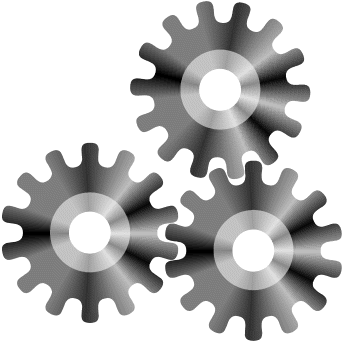 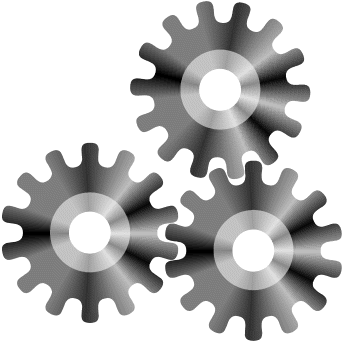 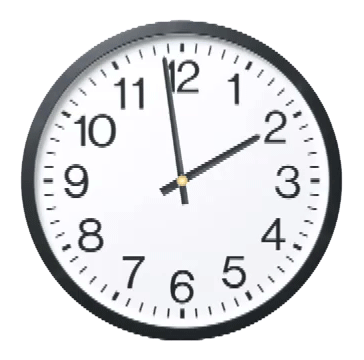 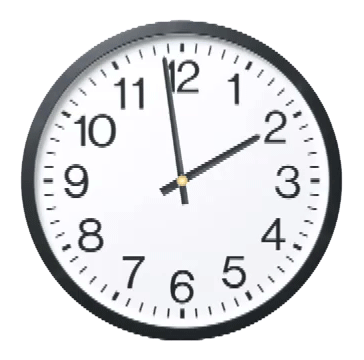 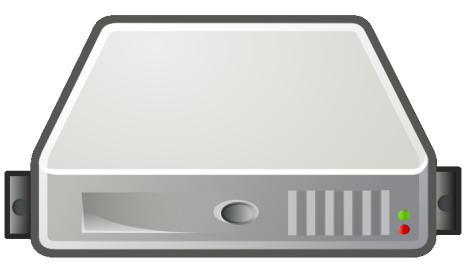 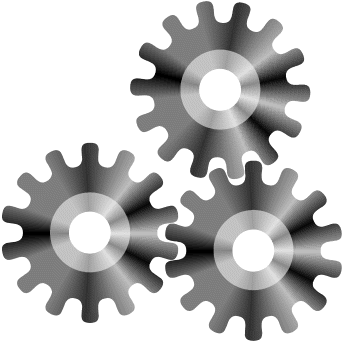 100101110100010001001
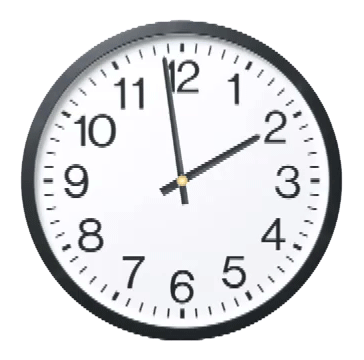 Challenges of distributed systems
Two General's Problem
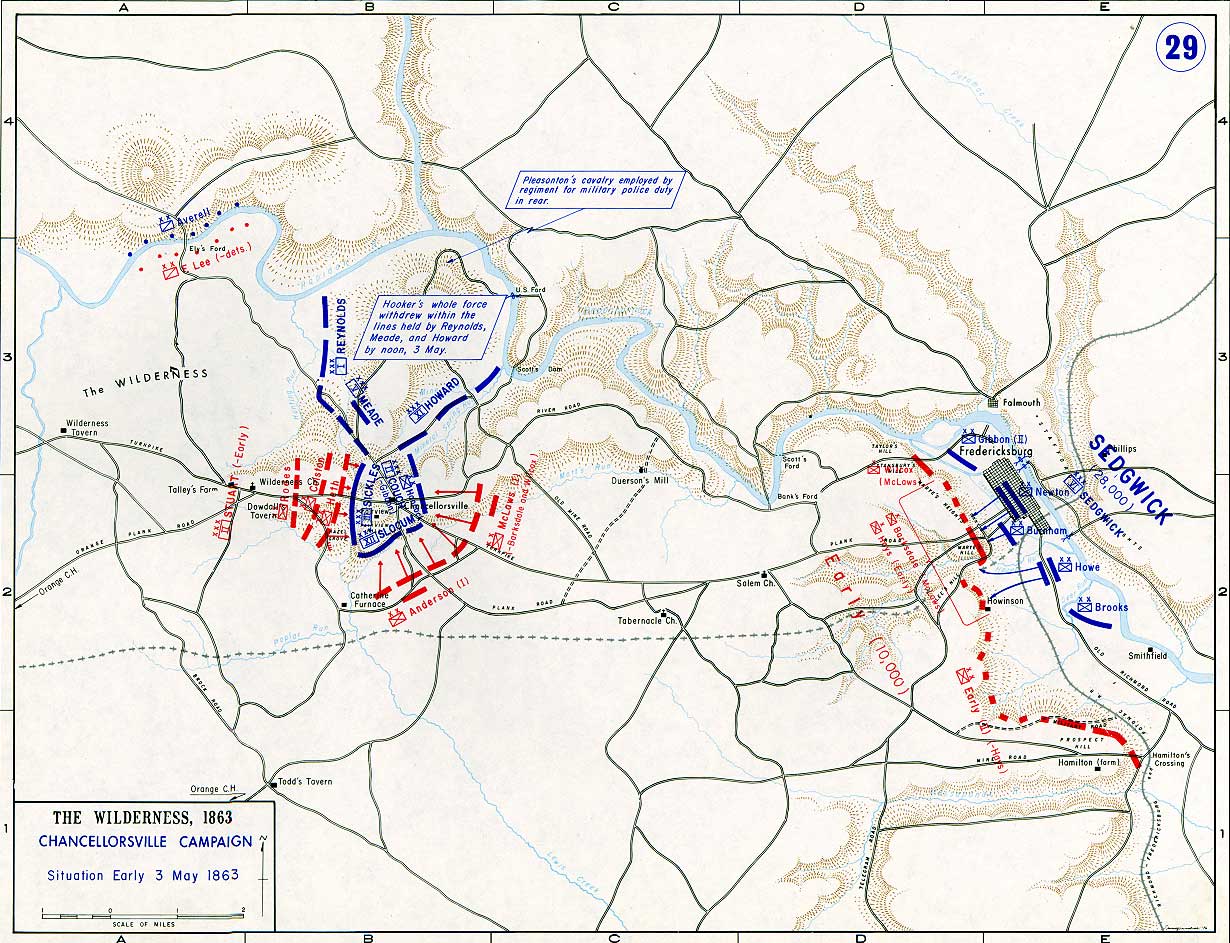 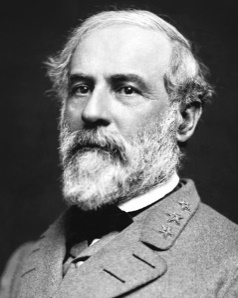 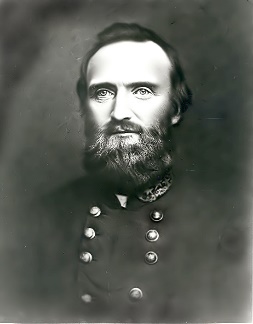 Two General's Problem
Two generals need to agree a time to attack
They can send messengers on horse-back
Messengers can be killed en route
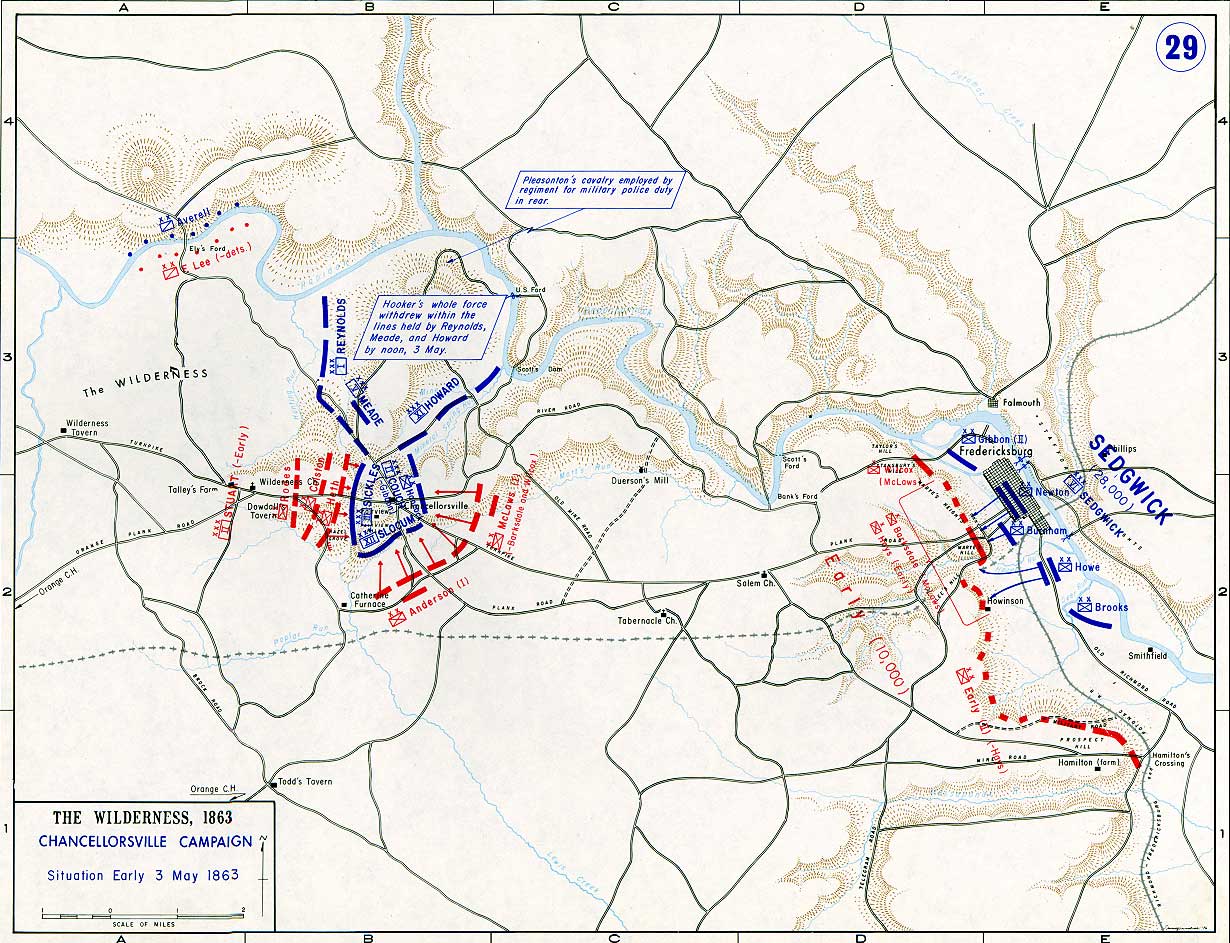 How can the generals coordinate a time for attack?
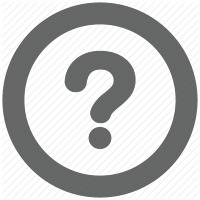 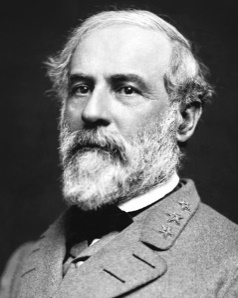 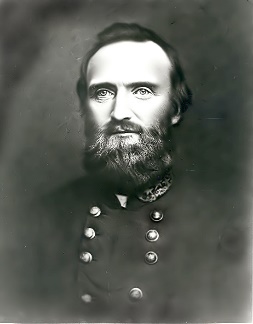 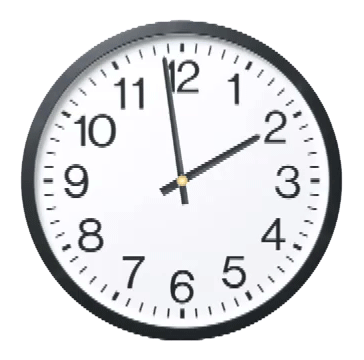 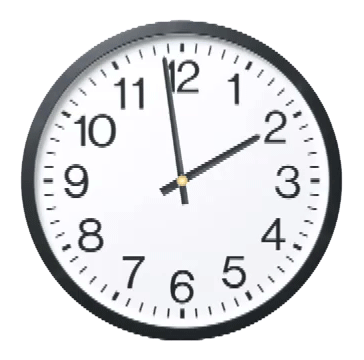 Two General's Problem
Two generals need to agree a time to attack
They can send messengers on horse-back
Messengers can be killed en route
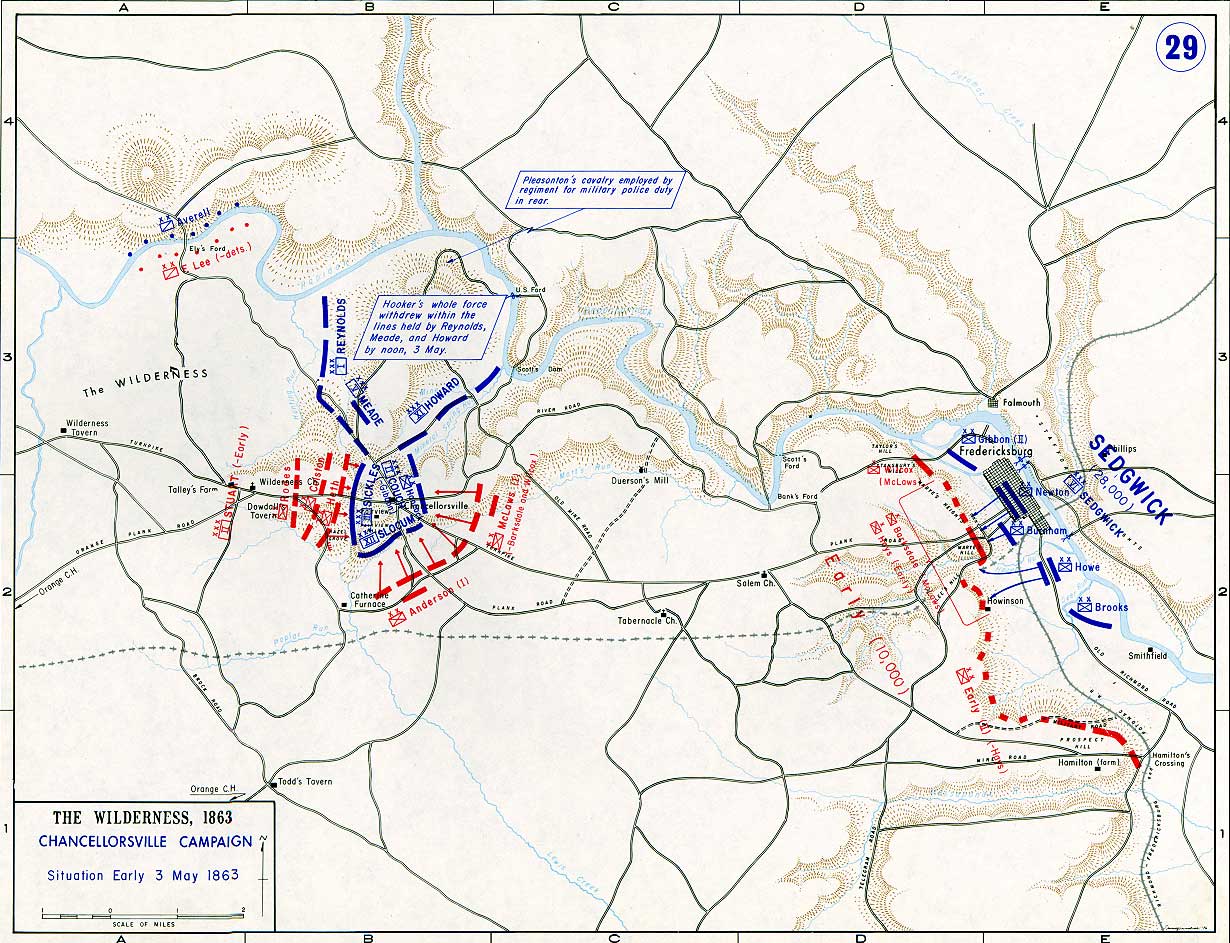 How can the generals coordinate a time for attack?
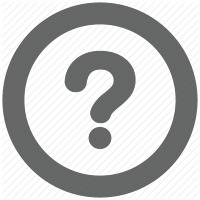 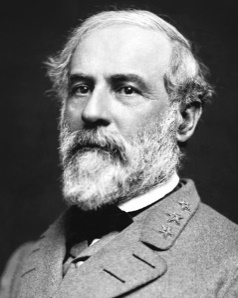 12:50
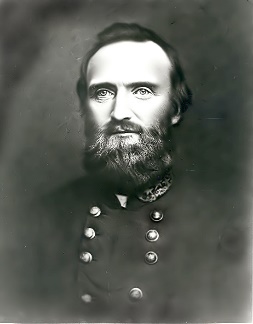 Two General's Problem
Two generals need to agree a time to attack
They can send messengers on horse-back
Messengers can be killed en route
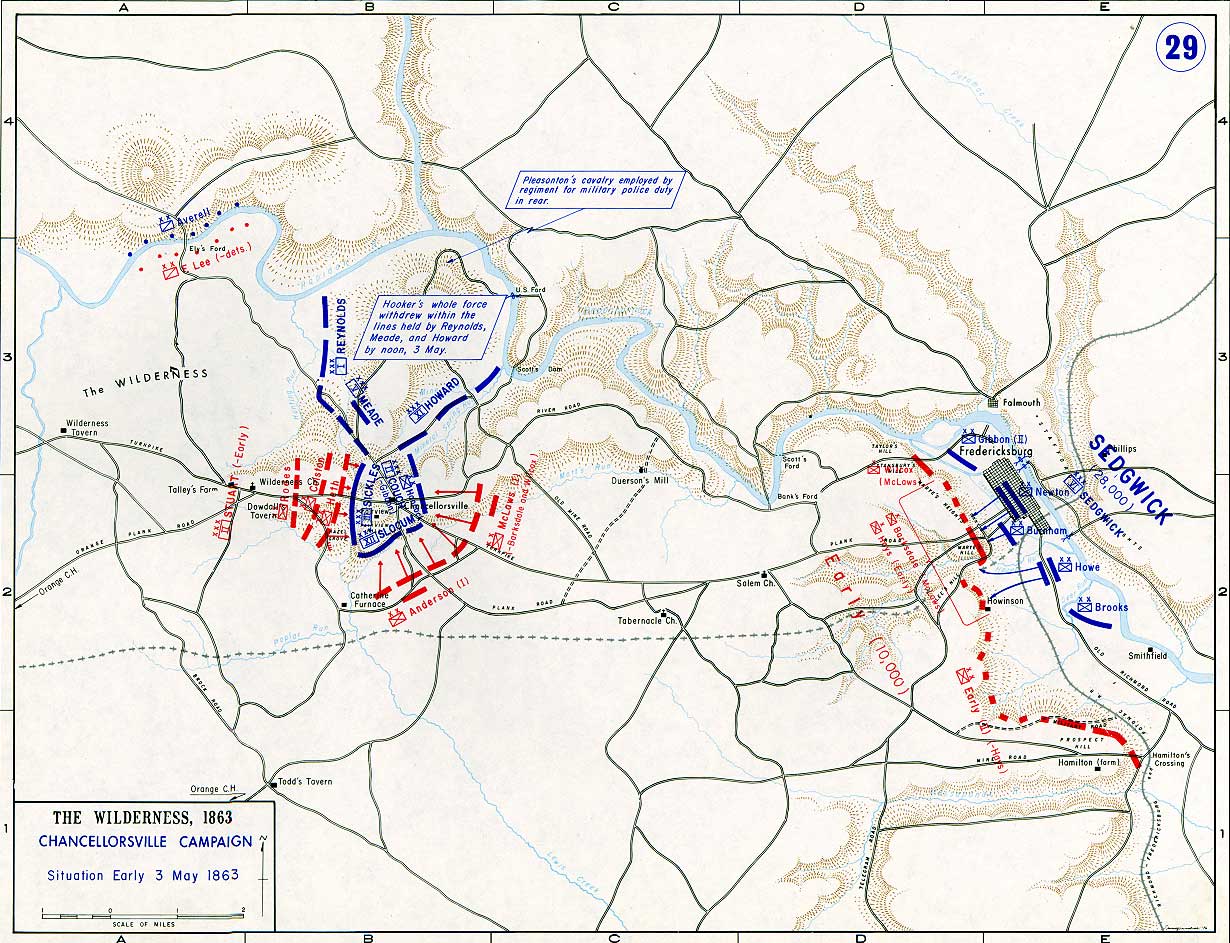 How can the generals coordinate a time for attack?
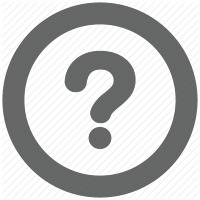 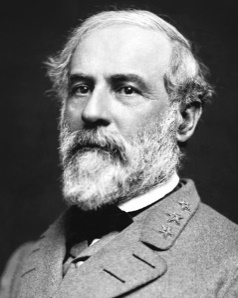 12:50
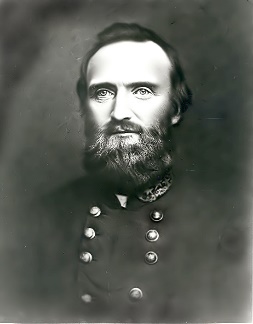 "12:50" Ok
Two General's Problem
Two generals need to agree a time to attack
They can send messengers on horse-back
Messengers can be killed en route
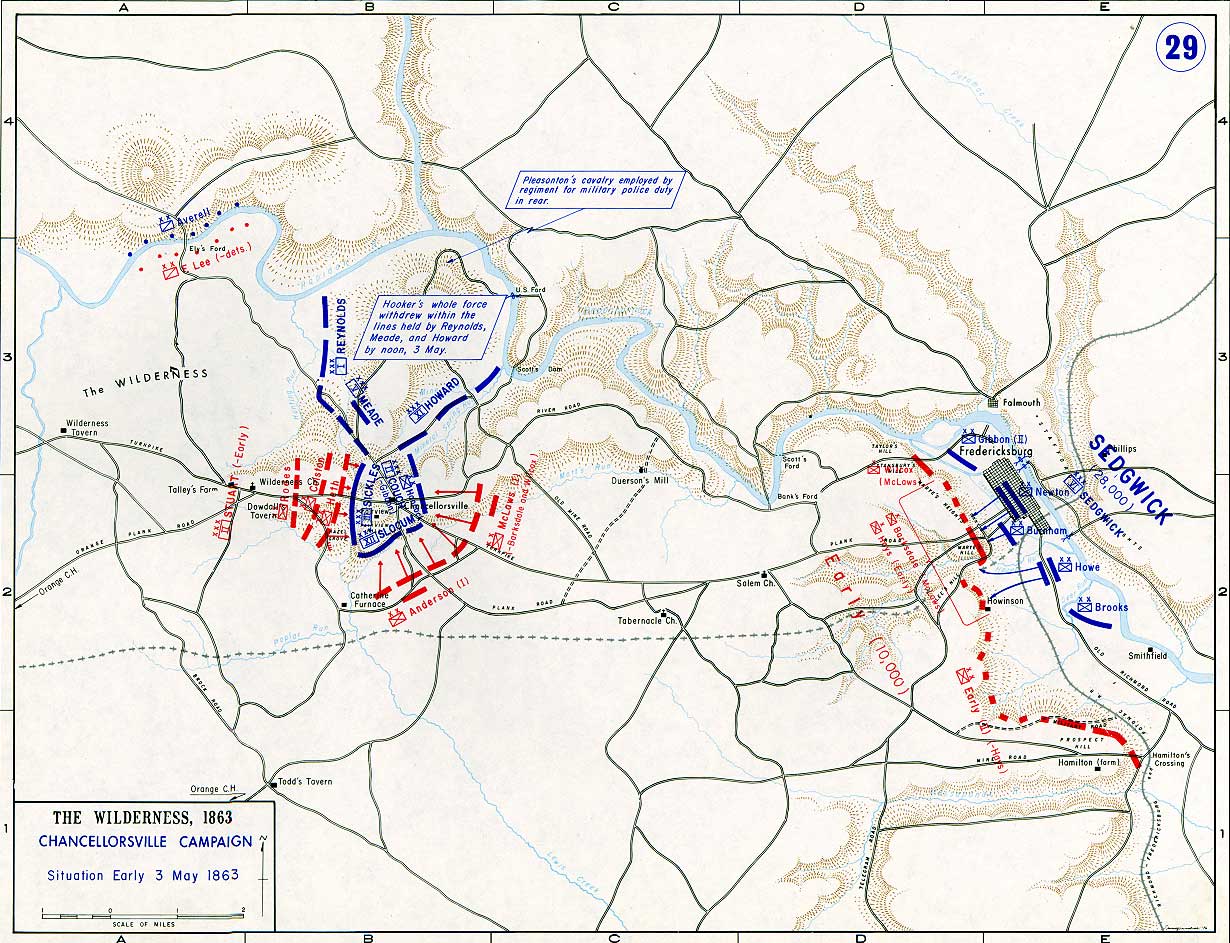 How can the generals coordinate a time for attack?
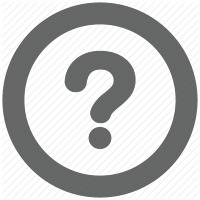 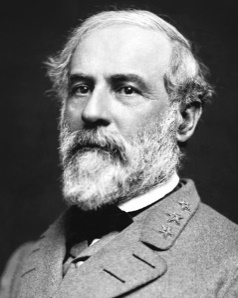 12:50
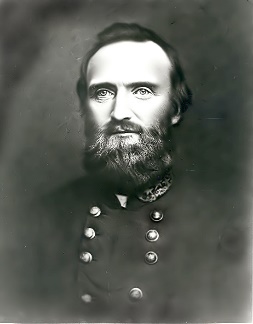 "12:50" Ok
""12:50" Ok" Ok
Two General's Problem
Two generals need to agree a time to attack
They can send messengers on horse-back
Messengers can be killed en route
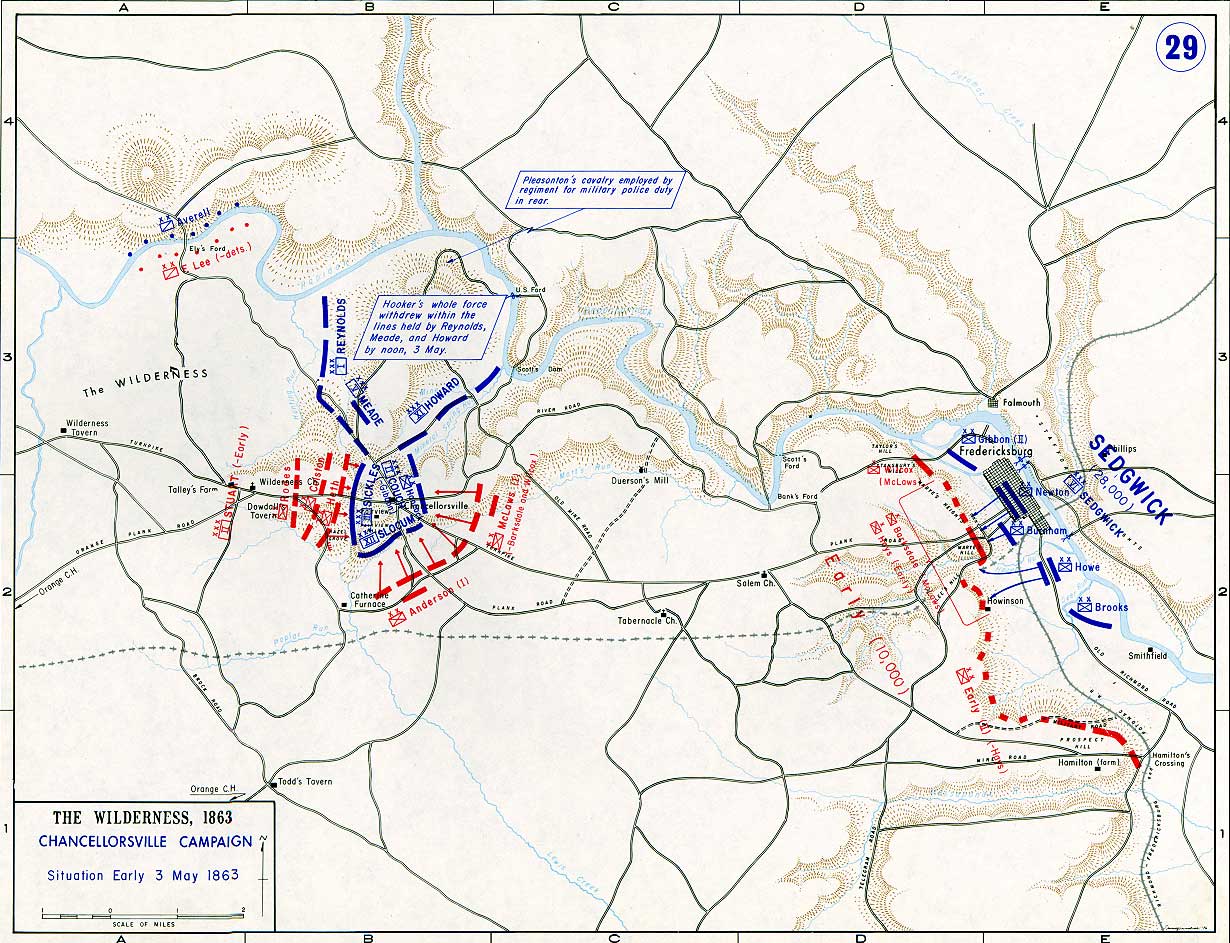 How can the generals coordinate a time for attack?
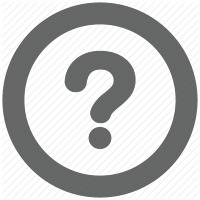 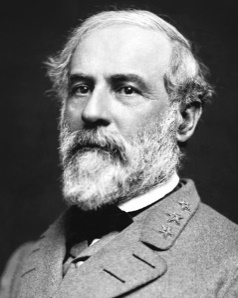 12:50
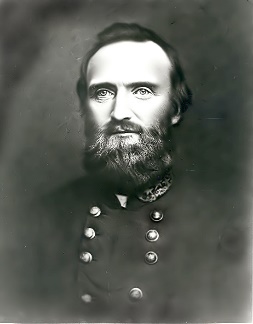 "12:50" Ok
""12:50" Ok" Ok
"""12:50" Ok" Ok" Ok
Two General's Problem
Two generals need to agree a time to attack
They can send messengers on horse-back
Messengers can be killed en route
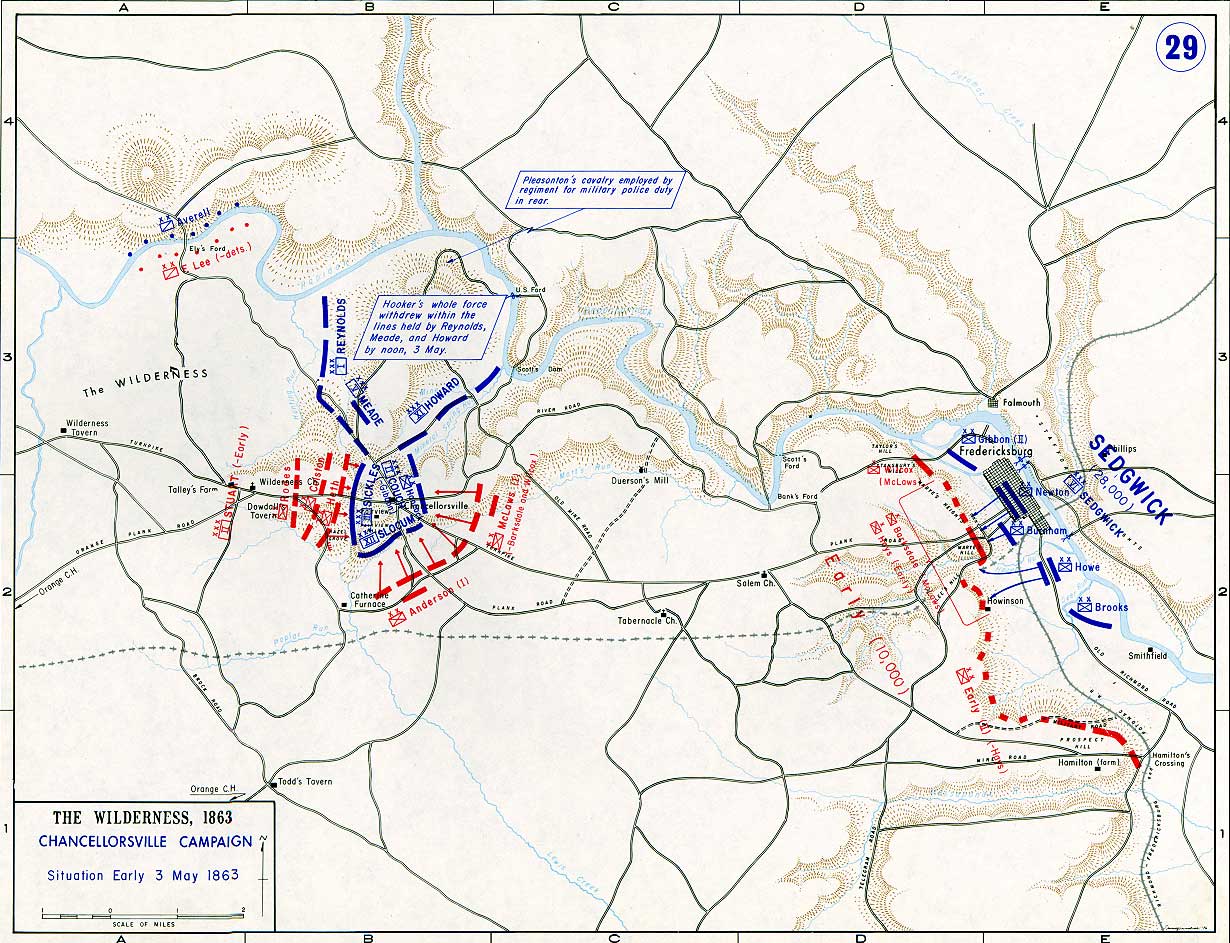 How can the generals coordinate a time for attack?
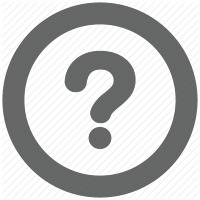 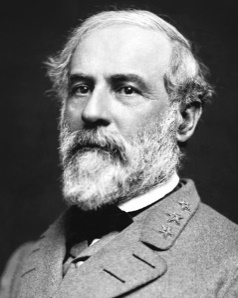 12:50
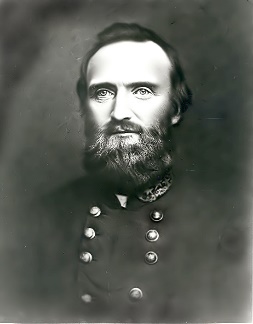 "12:50" Ok
""12:50" Ok" Ok
"""12:50" Ok" Ok" Ok
...
Two General's Problem
Two generals need to agree a time to attack
They can send messengers on horse-back
Messengers can be killed en route
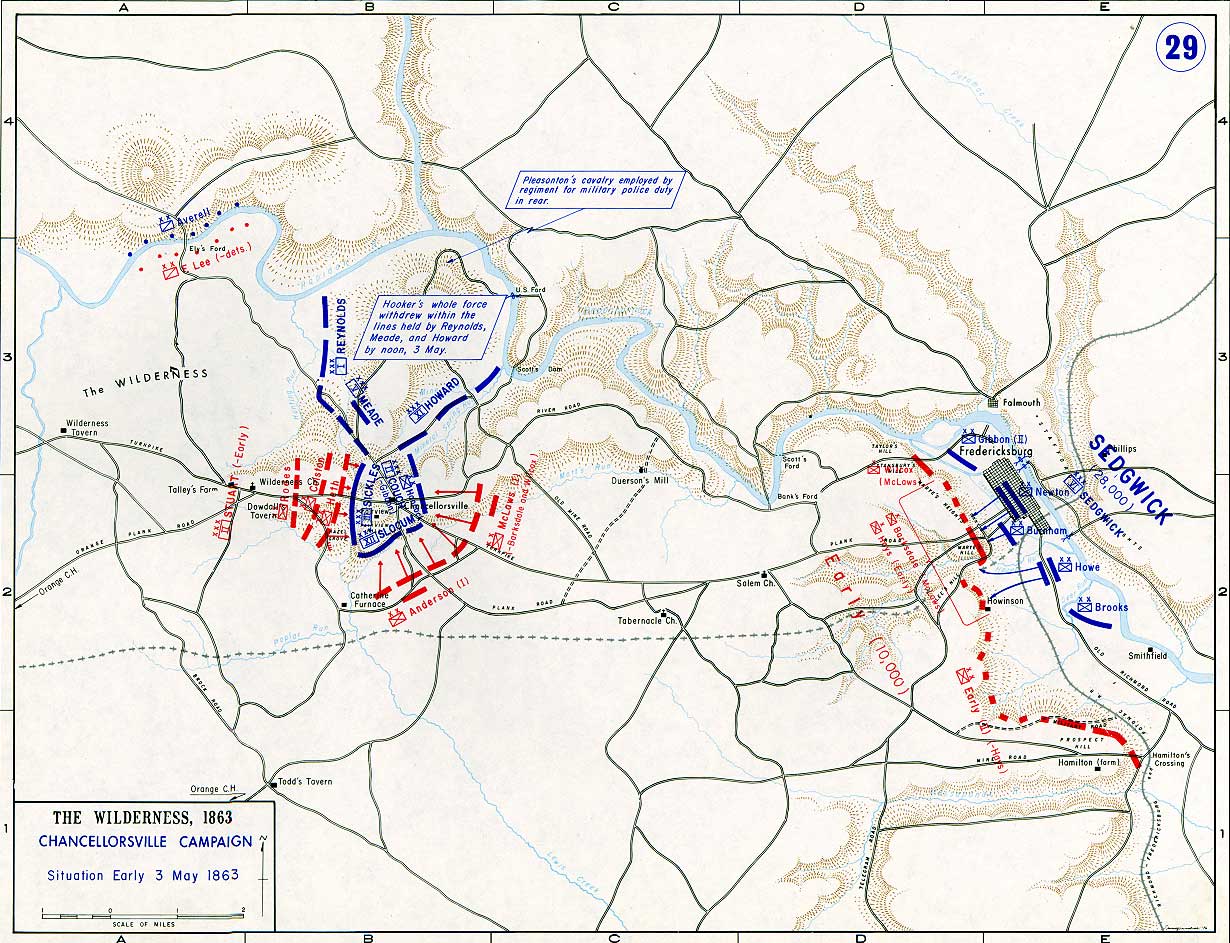 So how can we solve this problem?
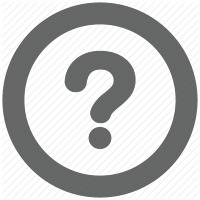 Umm, we cannot.
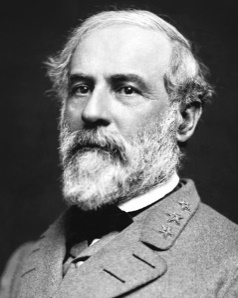 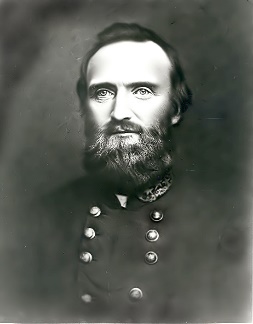 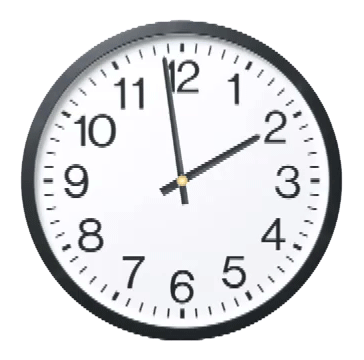 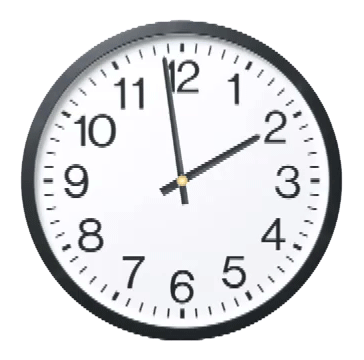 Two General’s Problem
An unsolvable problem in distributed systems




Mitigation:
Improve communication reliability
Understand that communication is unreliable
Idempotency tokens (avoid repeated requests)
Pre-define a default time/action/value
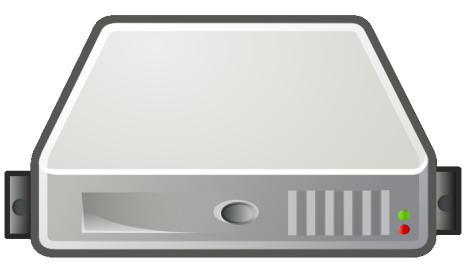 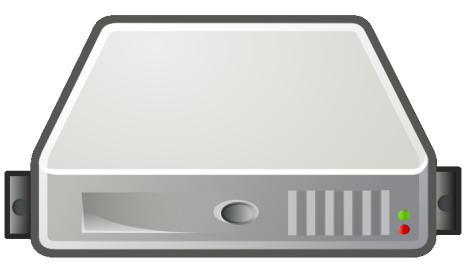 12:50
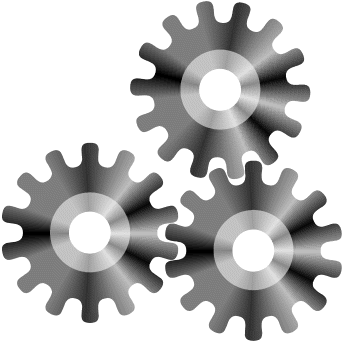 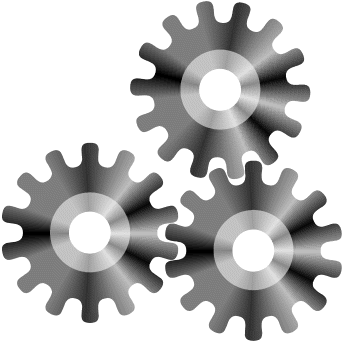 "12:50" ACK
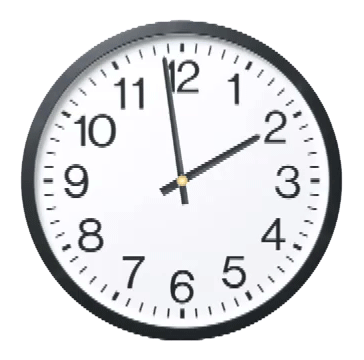 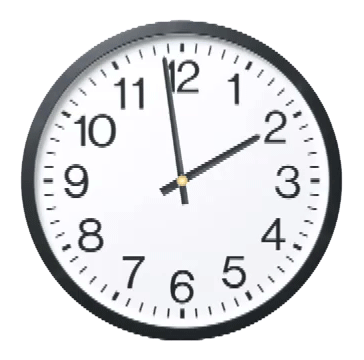 ""12:50" ACK" ACK
...
Byzantine General's Problem
Many generals need to agree on whether to attack or retreat
They must attack or retreat in unison
They can send messengers on horse-back
Messengers can be replaced with spies
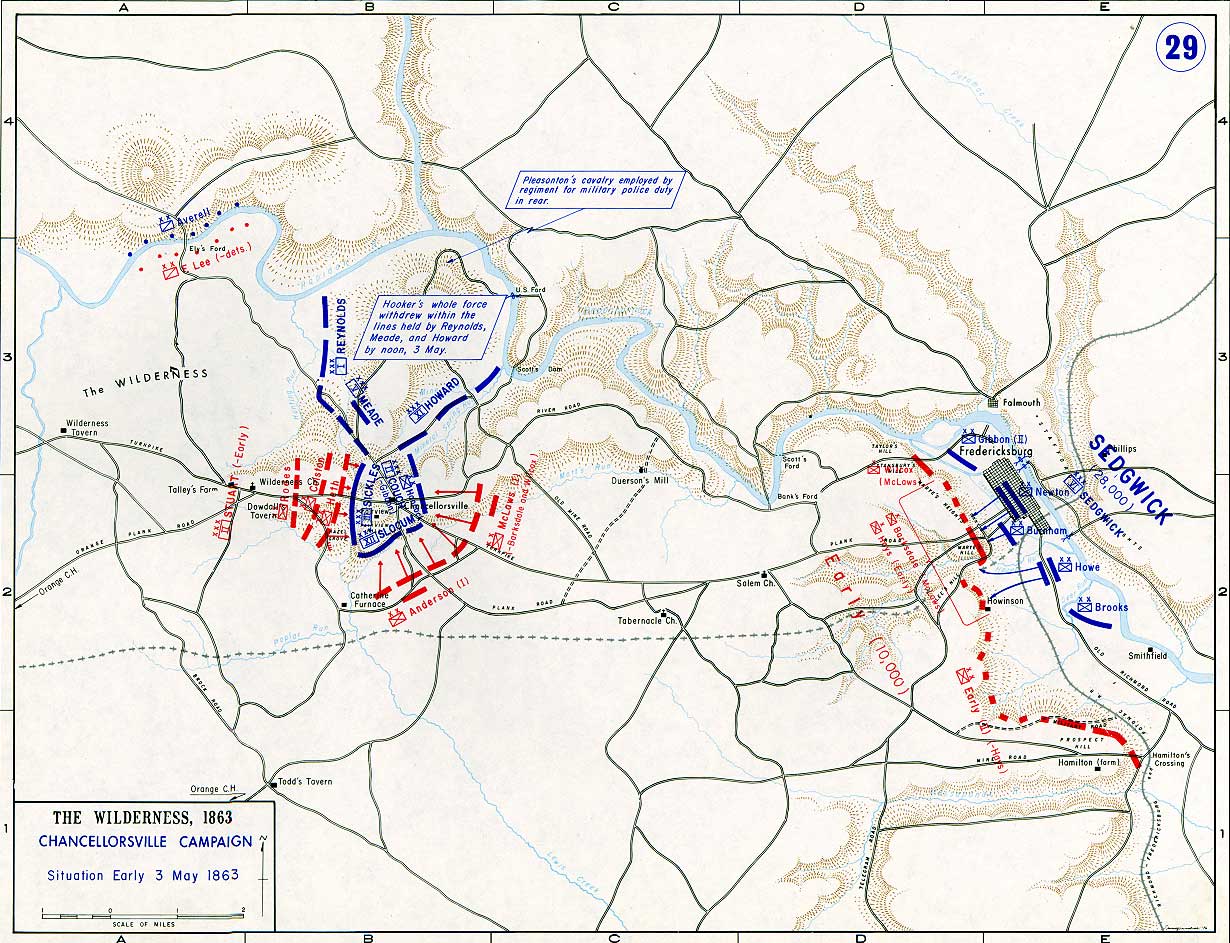 What should the spy do?
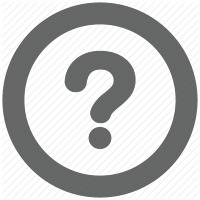 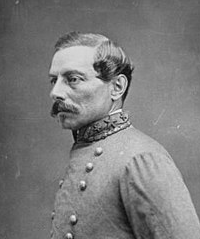 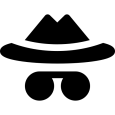 A
?
R
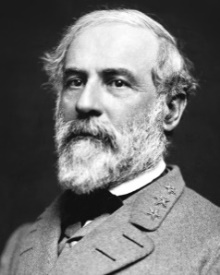 A
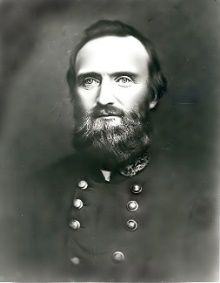 R
A
Byzantine General's Problem
Many generals need to agree on whether to attack or retreat
They must attack or retreat in unison
They can send messengers on horse-back
Messengers can be replaced with spies
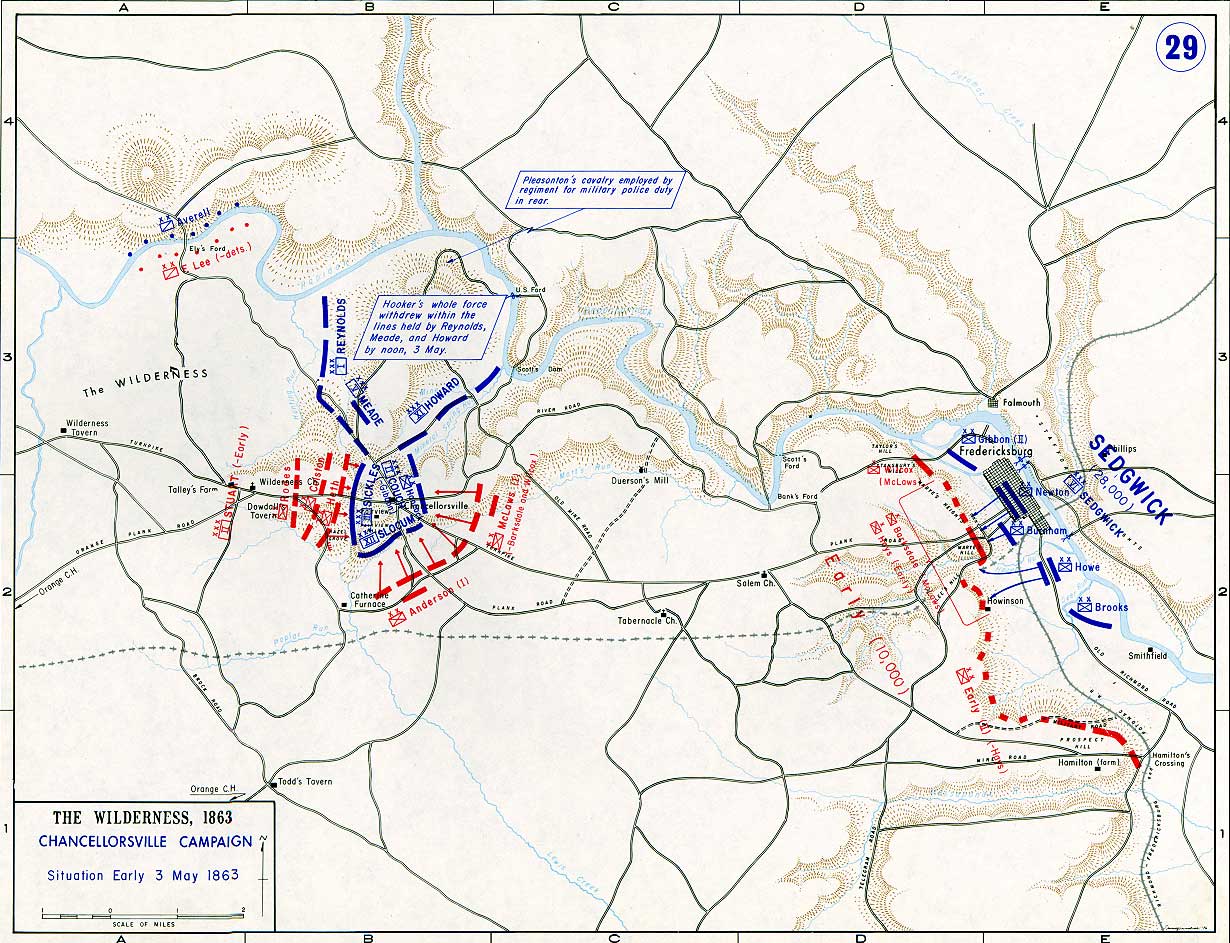 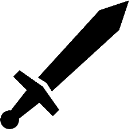 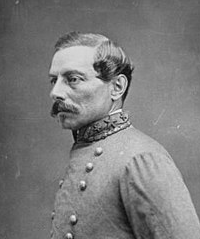 A
R
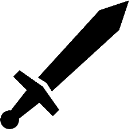 R
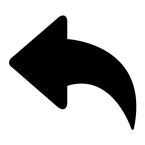 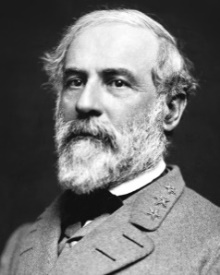 A
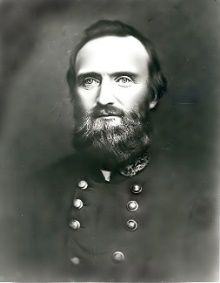 R
A
Byzantine General's Problem
Again, a problem for distributed systems





Mitigation:
Consensus protocols (majority rules)
Multiple messages / null messages
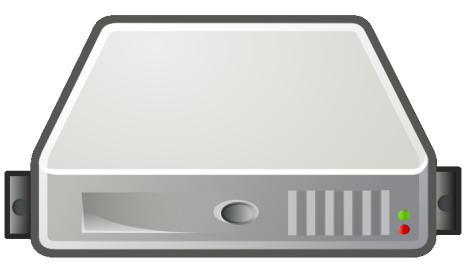 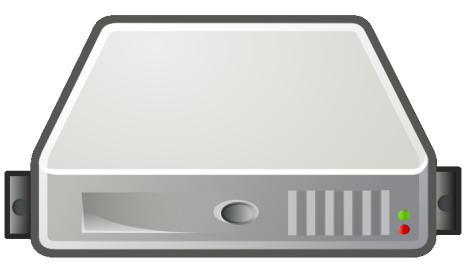 A
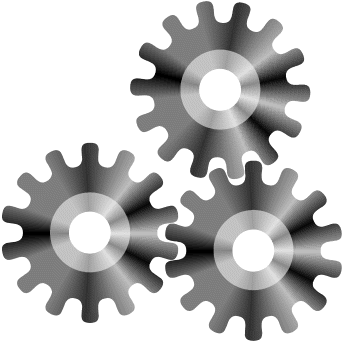 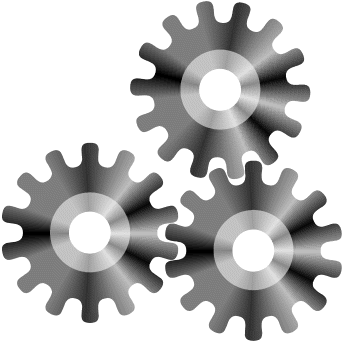 R
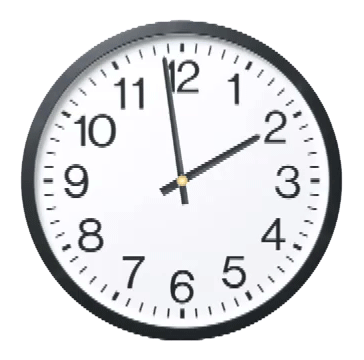 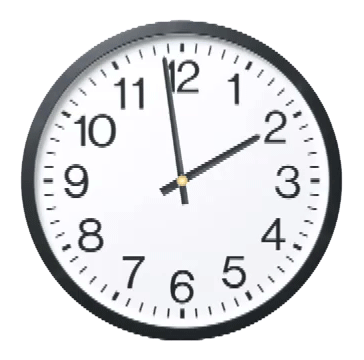 A
R
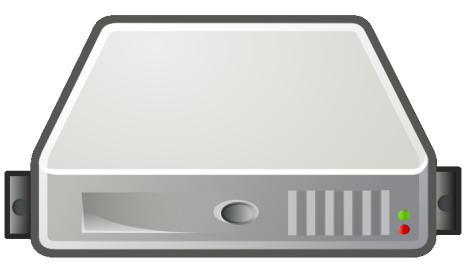 A
A
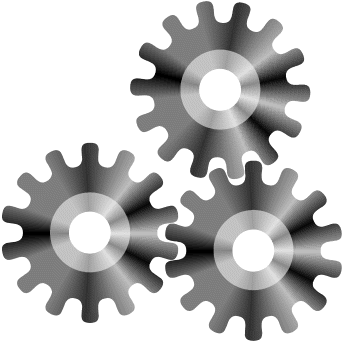 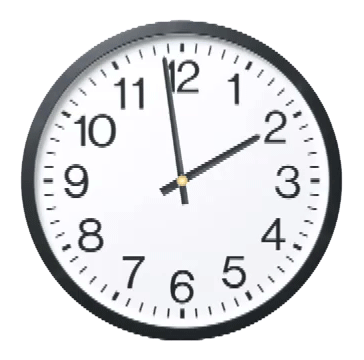 What makes a good 	Distributed System?
A Good Distributed System …
Transparency
… looks like one system
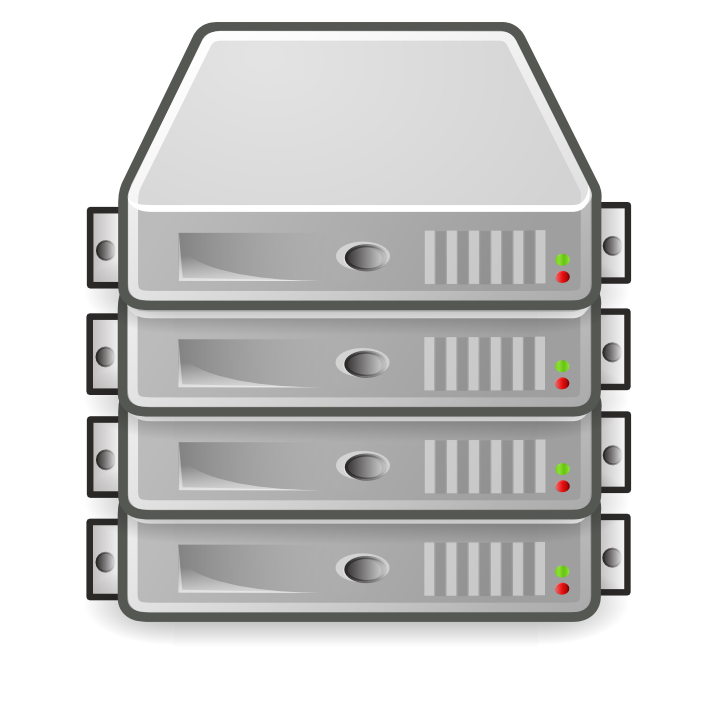 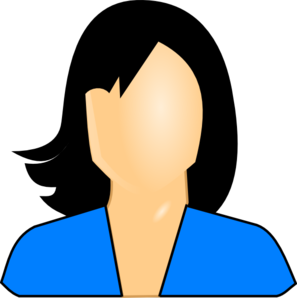 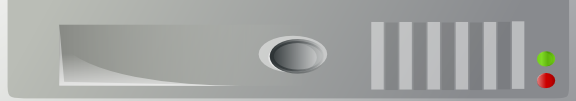 A Good Distributed System …
Transparency
… looks like one system
Abstract/hide:
Access: How different machines are accessed
Location: Where the machines physically reside
Heterogeneity: Different software/hardware
Etc.
How?
Abstract addresses, APIs, etc.
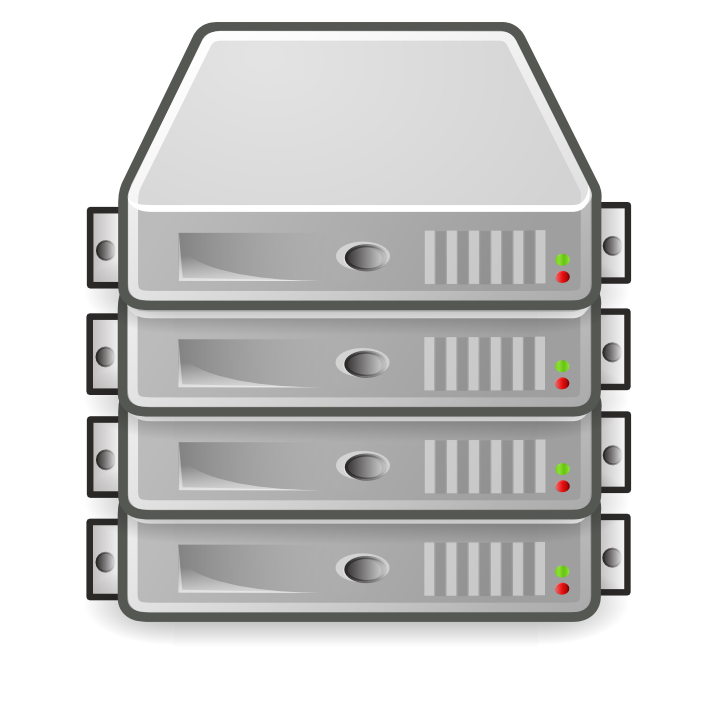 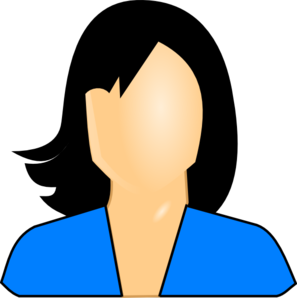 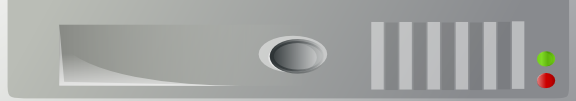 A Good Distributed System …
Flexibility
… can add/remove machines quickly and easily
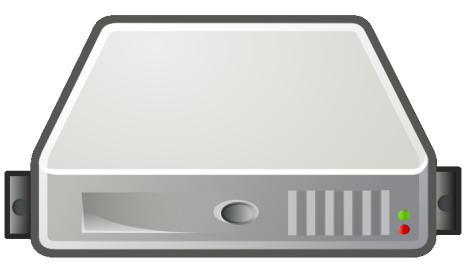 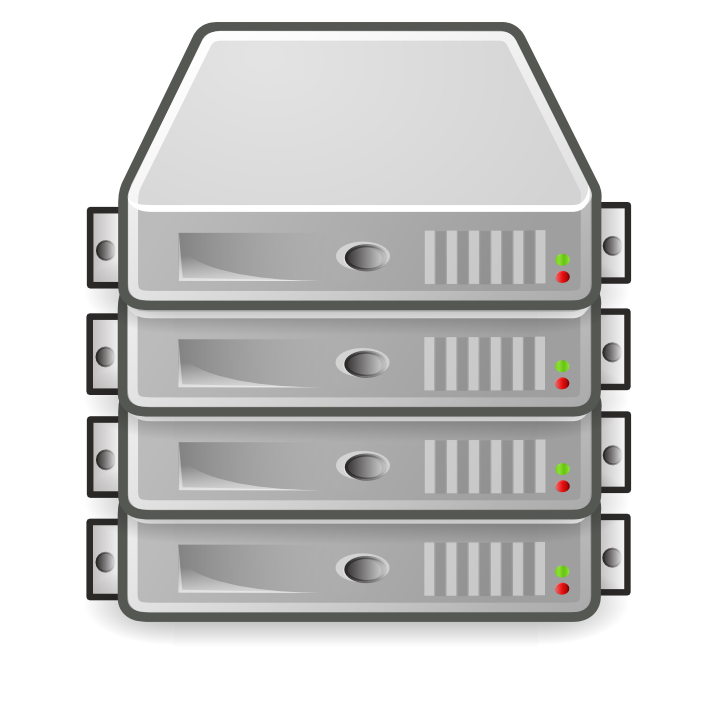 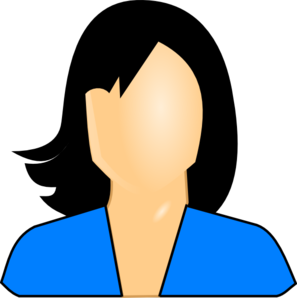 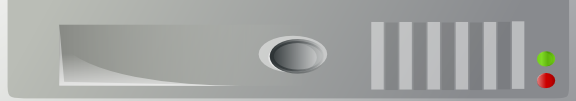 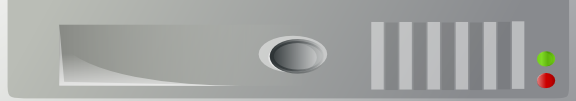 A Good Distributed System …
Flexibility
… can add/remove machines quickly and easily
Avoid:
Downtime: Restarting the distributed system
Complex Config.: 12 admins working 24/7
Specific Requirements: Assumptions of OS/HW
Etc.
How?
Platform-independent SW, load-balancing, …
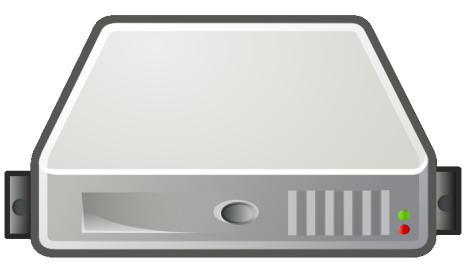 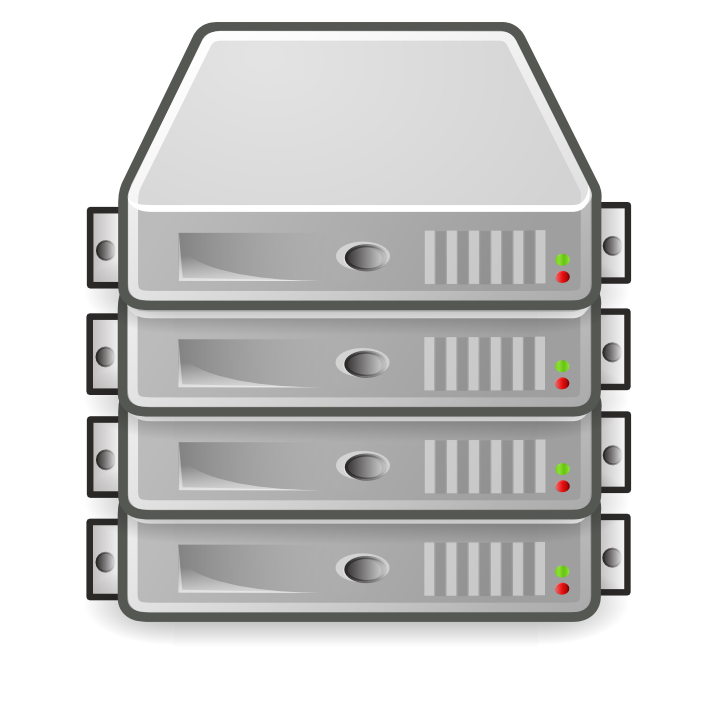 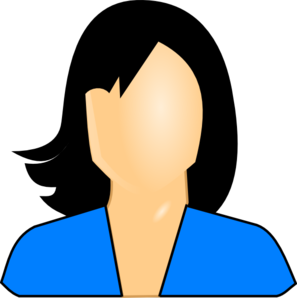 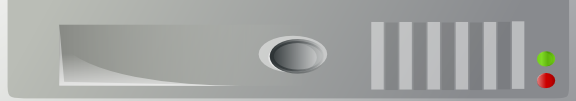 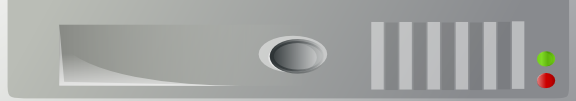 A Good Distributed System …
Reliability
… avoids failure / keeps working in case of failure
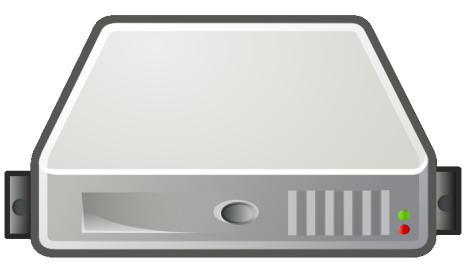 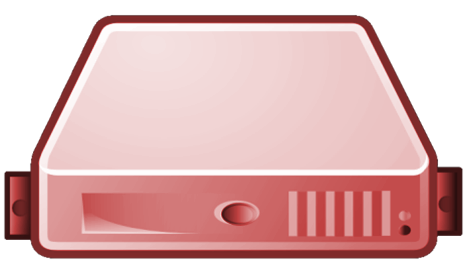 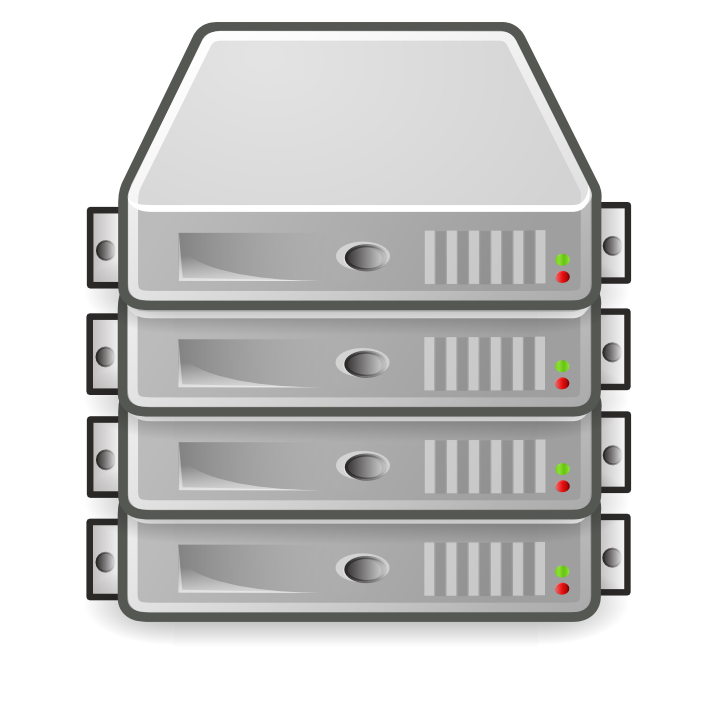 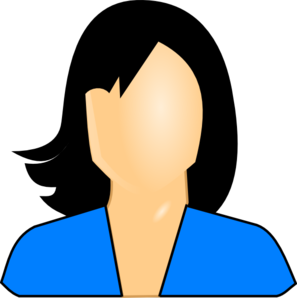 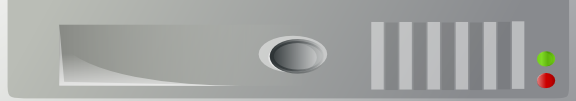 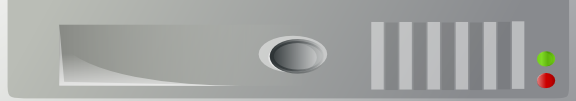 A Good Distributed System …
Reliability
… avoids failure / keeps working in case of failure
Avoid:
Downtime: The system going offline
Inconsistency: Verify correctness
How?
Replication, flexible routing, Consensus Protocols, …
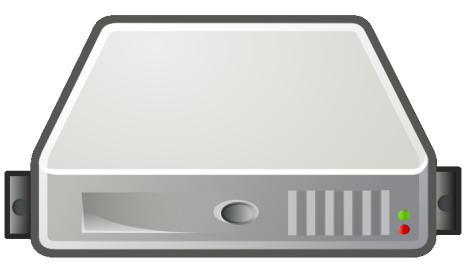 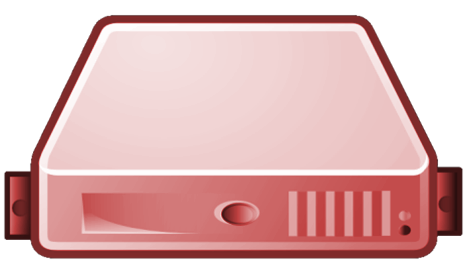 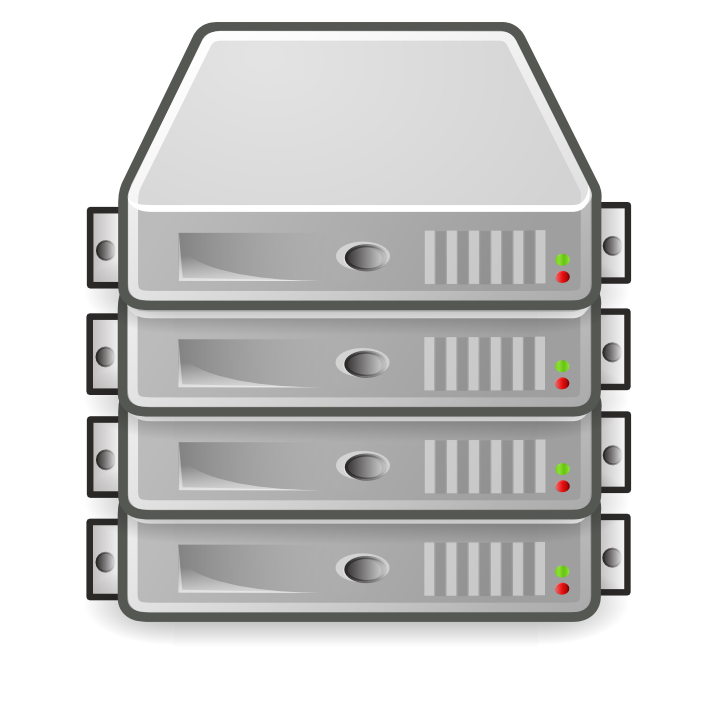 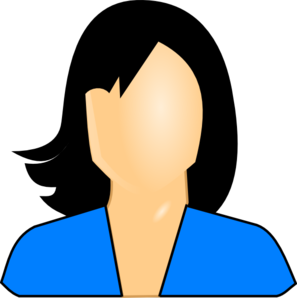 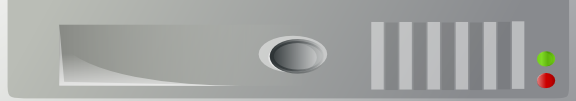 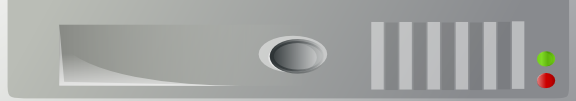 A Good Distributed System …
Performance
… does stuff quickly
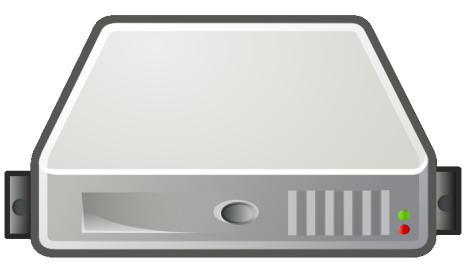 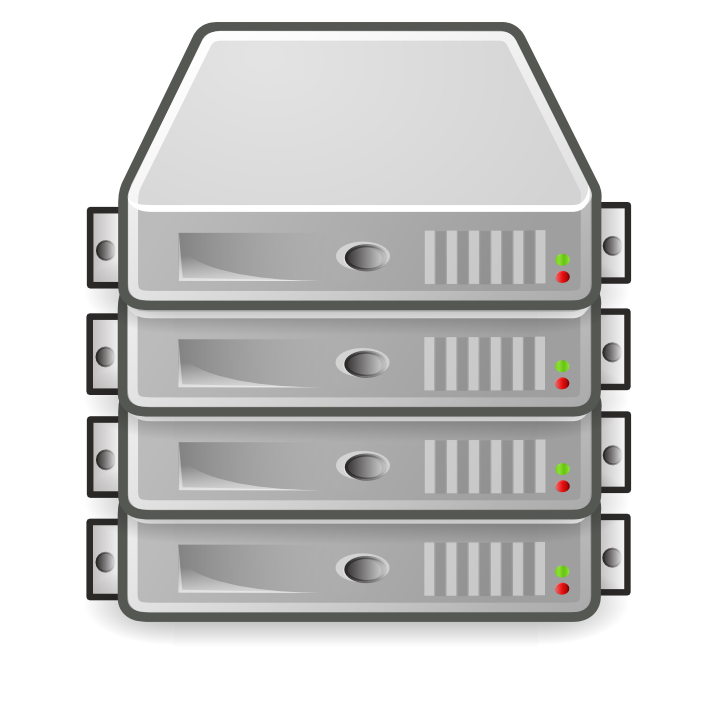 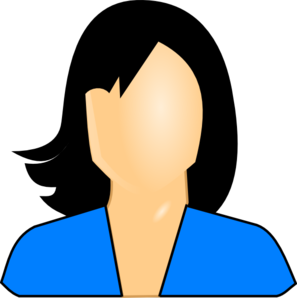 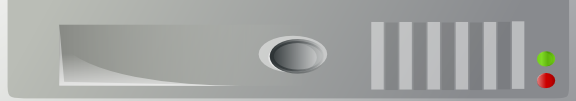 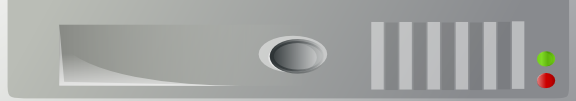 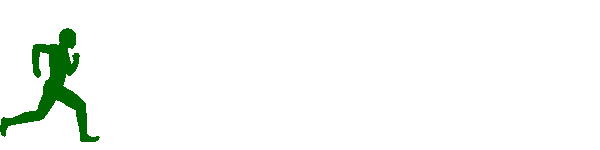 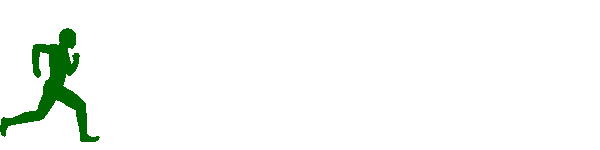 A Good Distributed System …
Performance
… does stuff quickly
Avoid:
Latency: Time for initial response
Long runtime: Time to complete response
Avoid                 basically
How?
Network optimisation, more resources, etc.
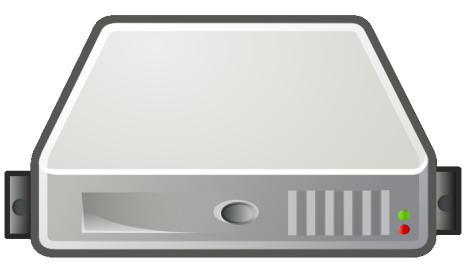 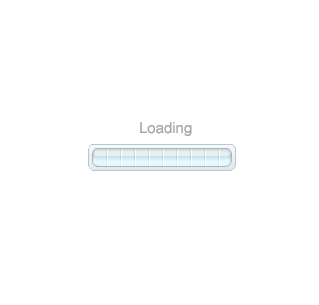 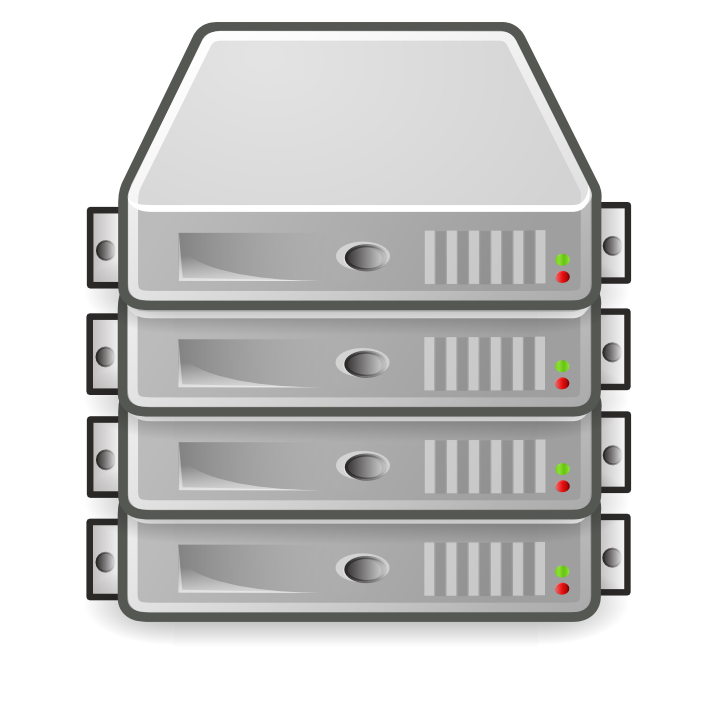 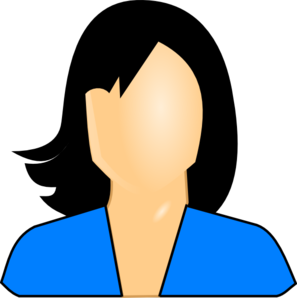 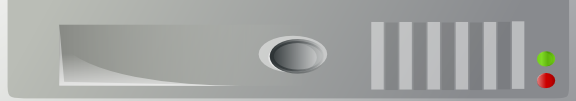 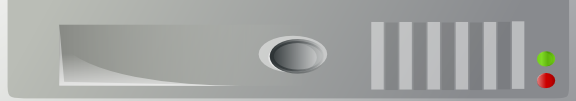 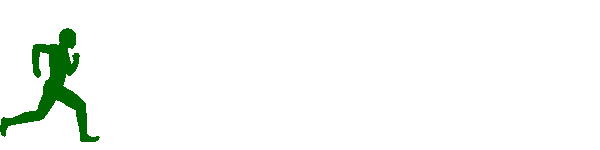 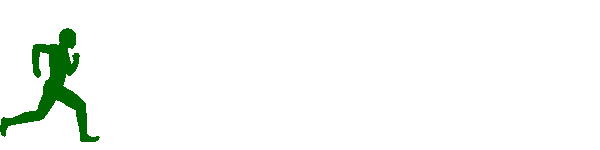 A Good Distributed System …
Scalability
… ensures the infrastructure scales
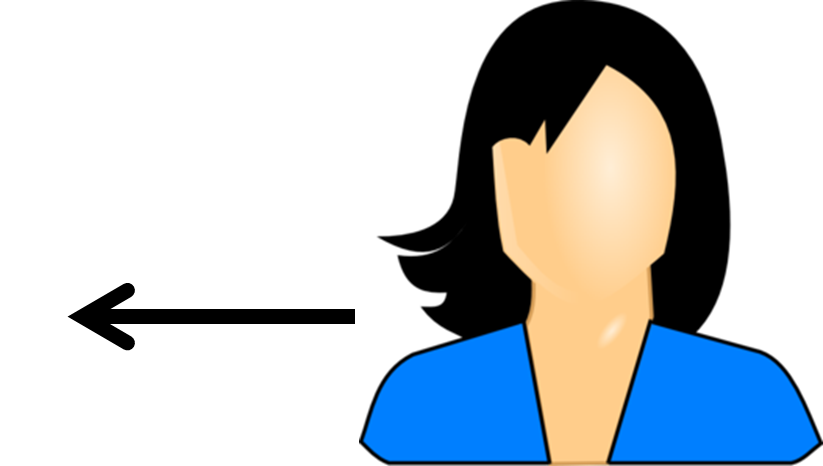 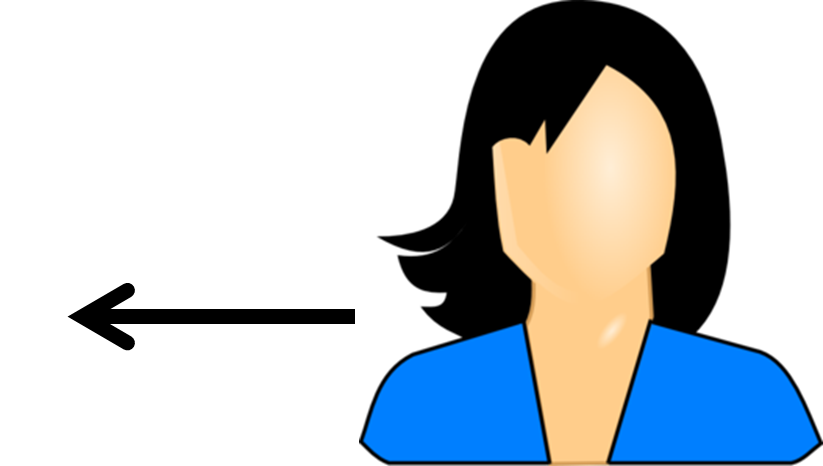 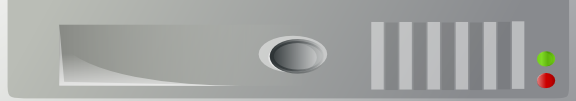 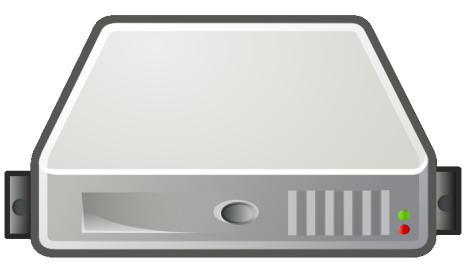 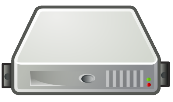 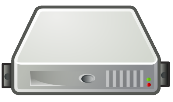 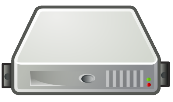 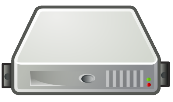 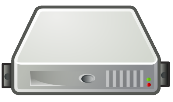 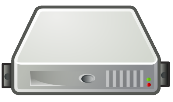 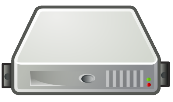 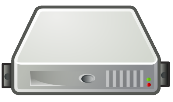 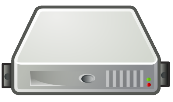 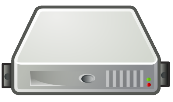 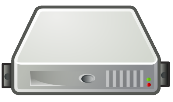 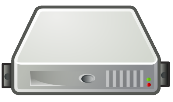 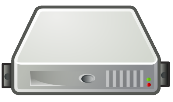 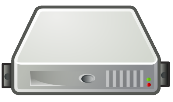 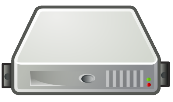 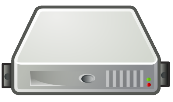 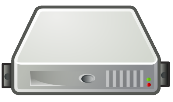 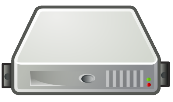 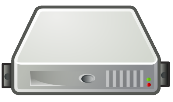 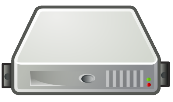 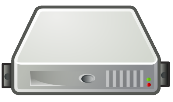 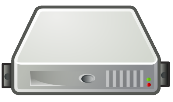 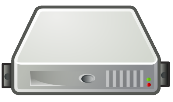 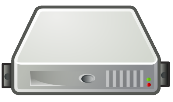 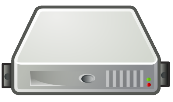 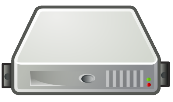 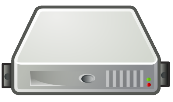 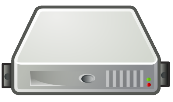 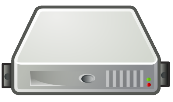 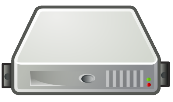 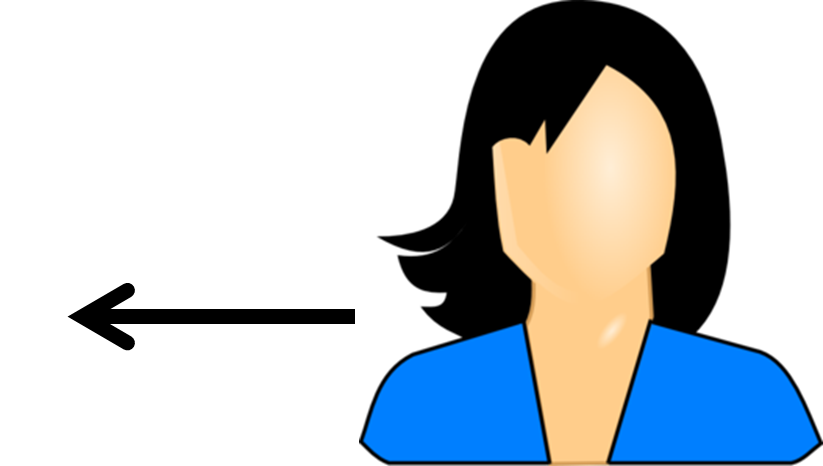 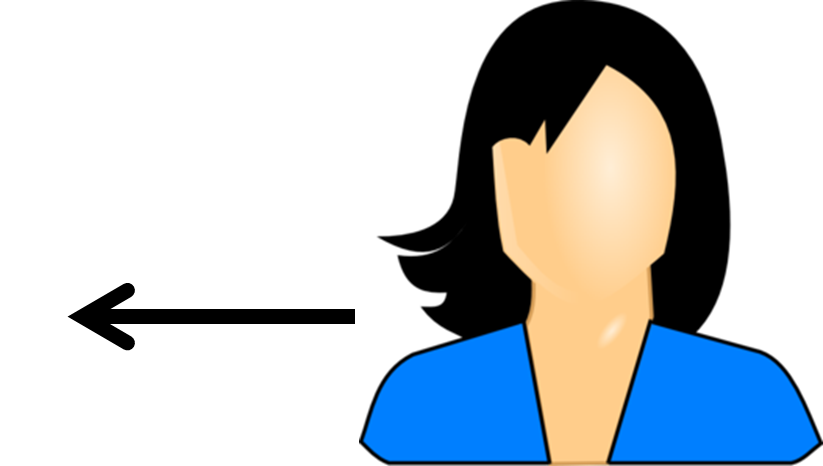 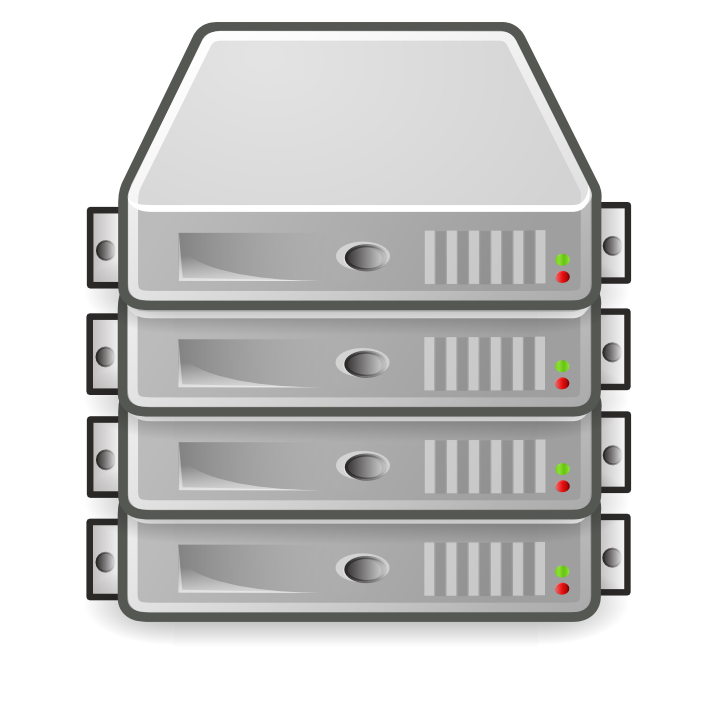 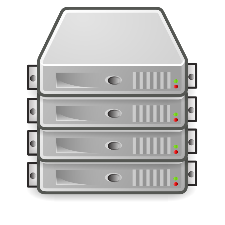 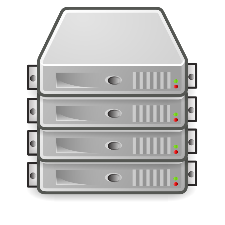 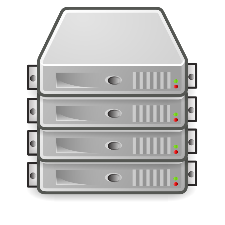 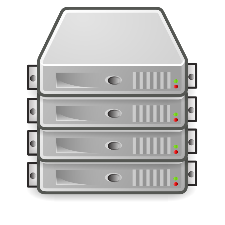 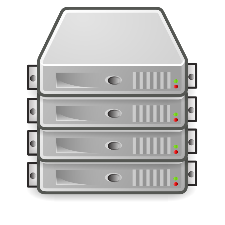 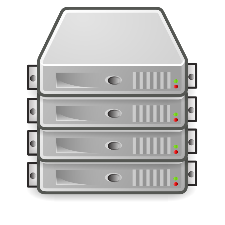 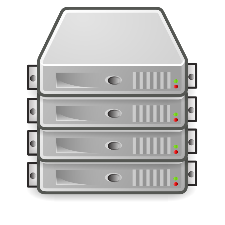 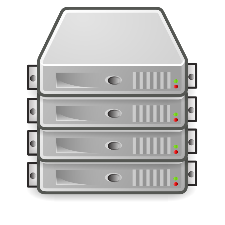 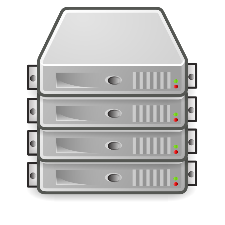 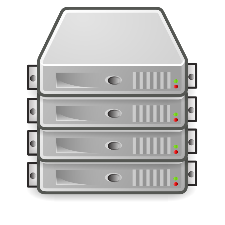 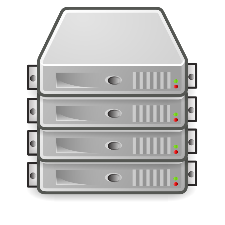 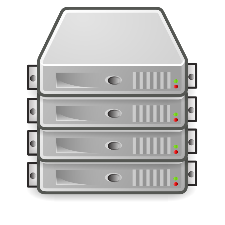 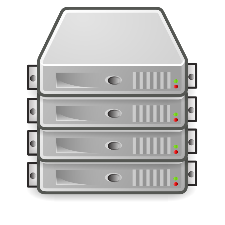 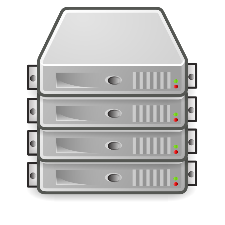 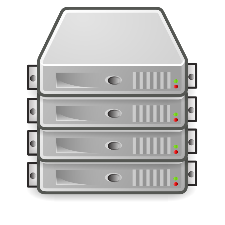 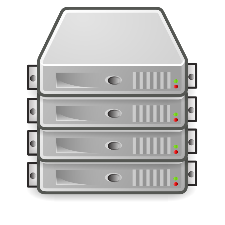 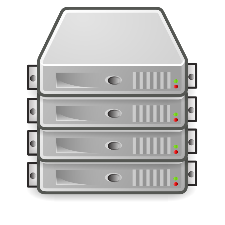 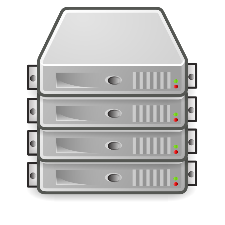 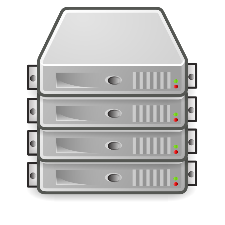 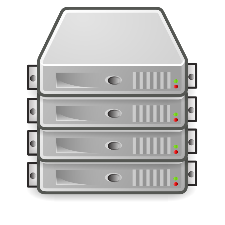 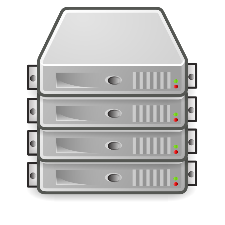 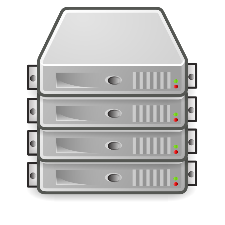 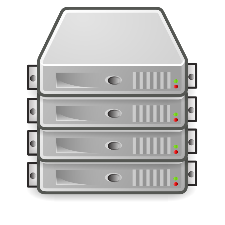 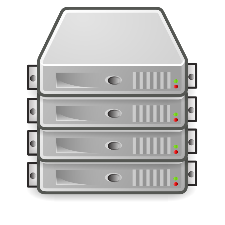 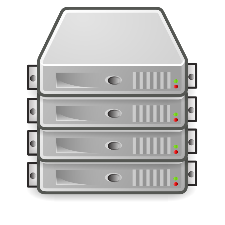 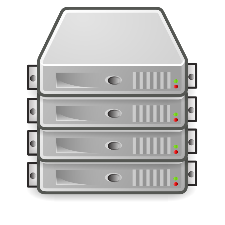 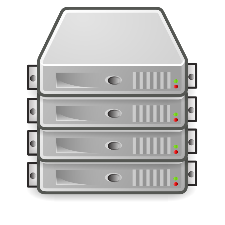 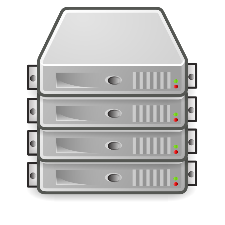 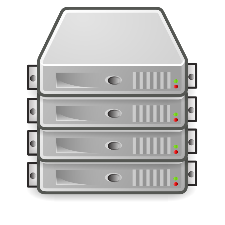 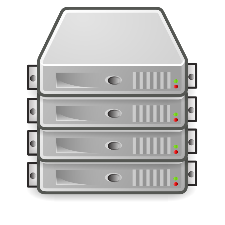 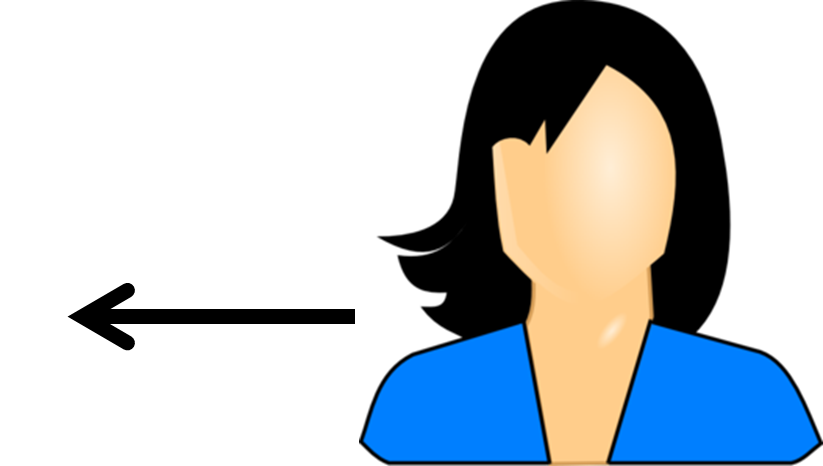 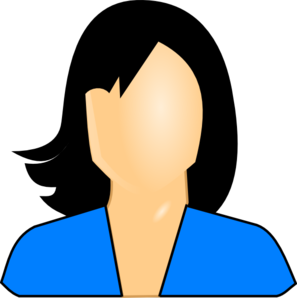 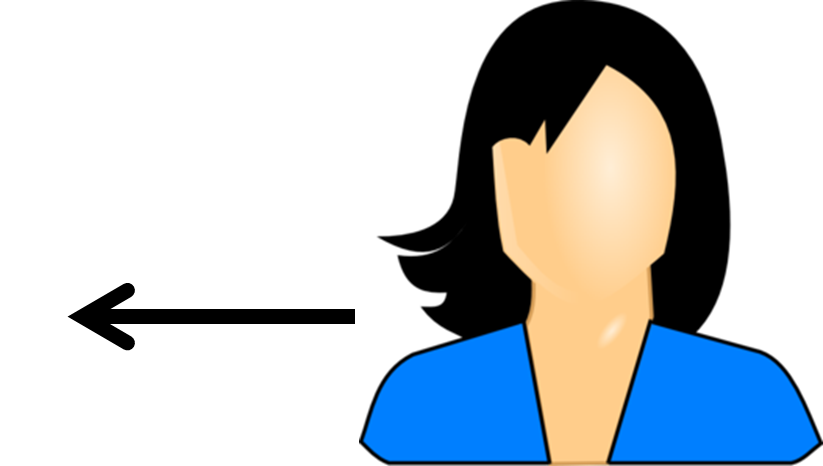 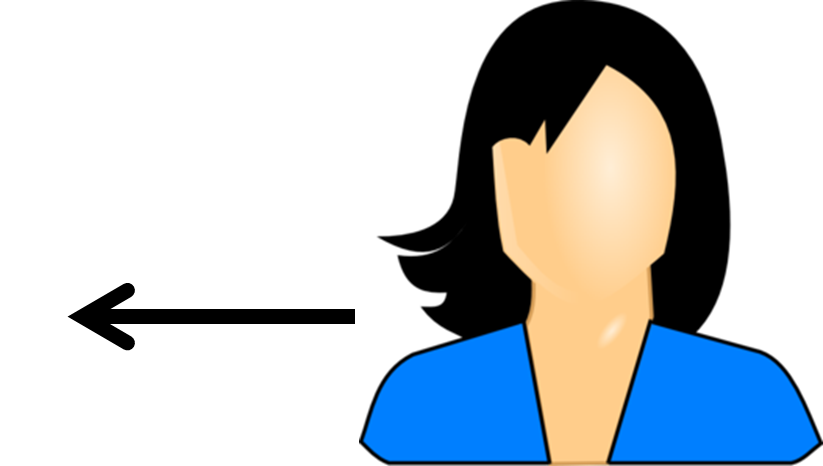 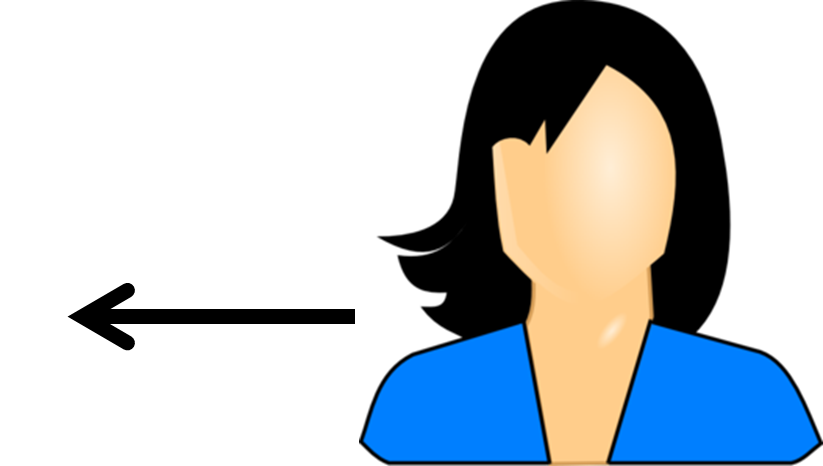 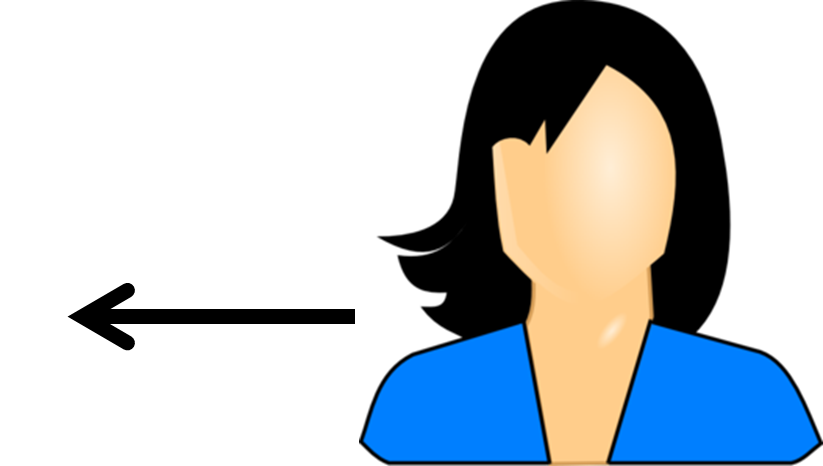 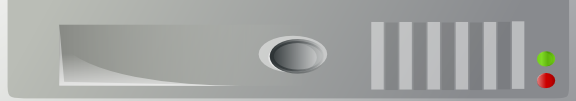 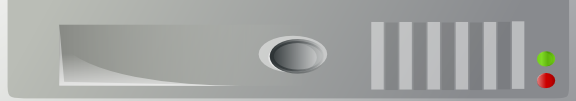 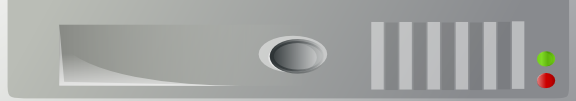 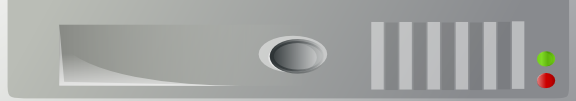 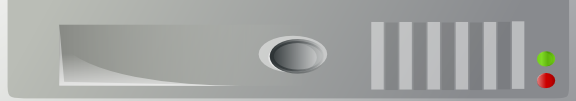 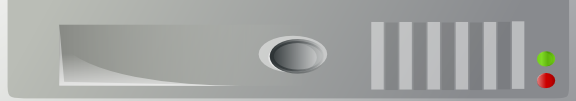 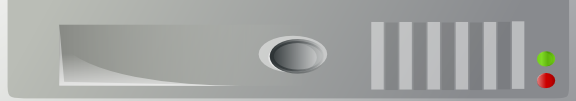 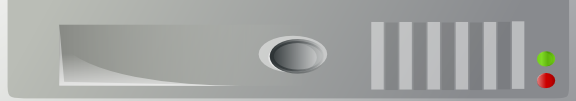 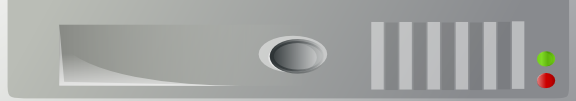 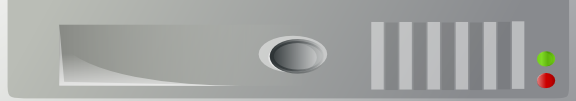 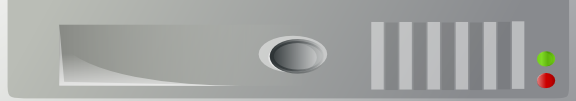 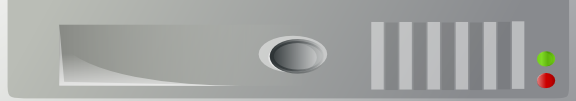 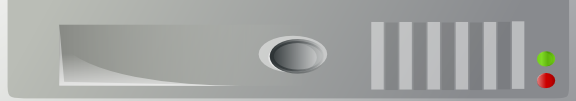 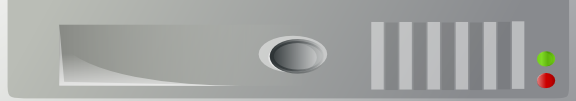 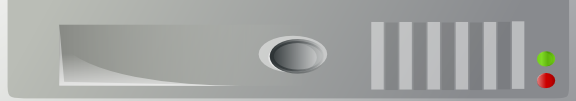 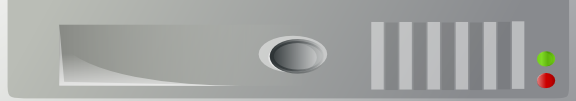 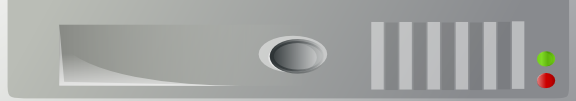 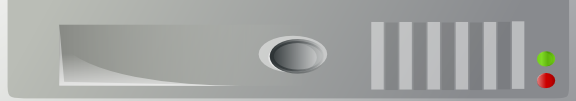 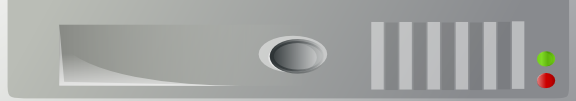 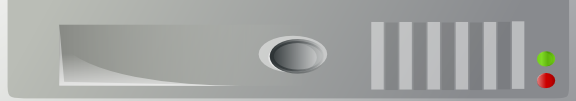 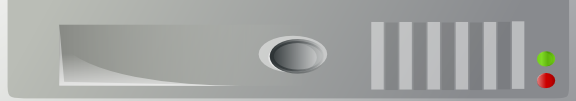 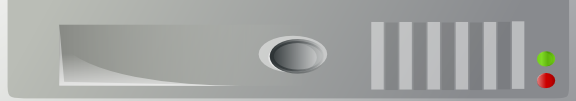 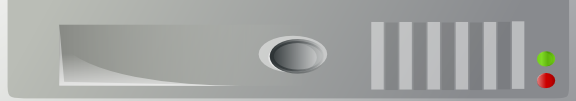 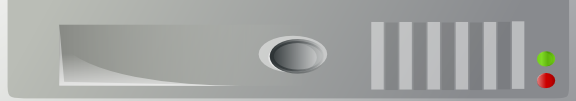 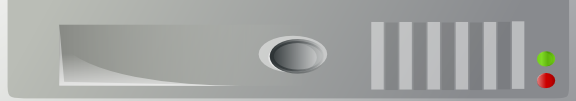 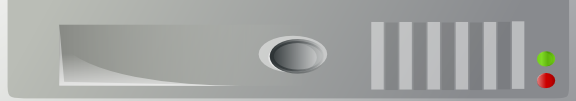 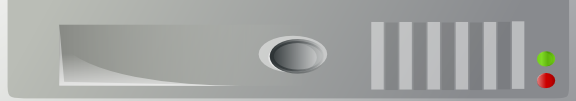 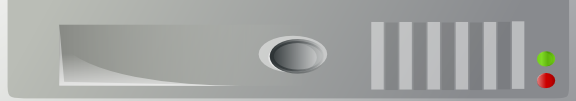 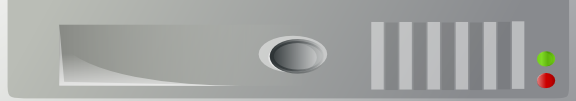 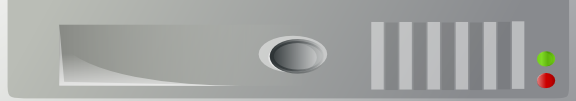 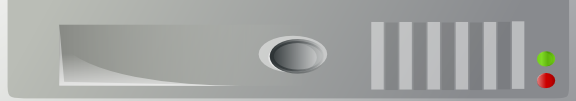 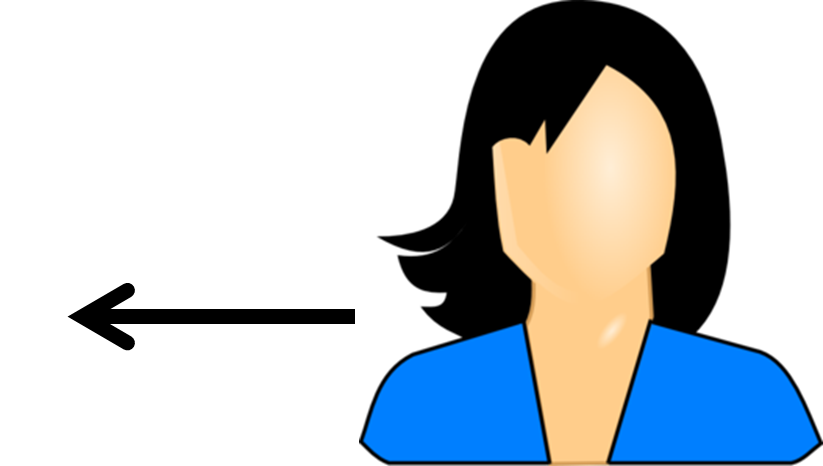 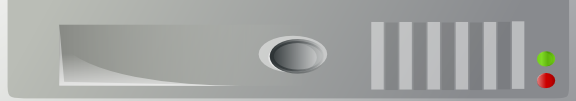 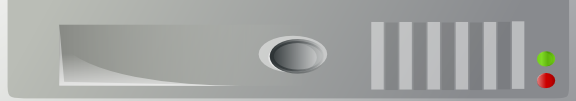 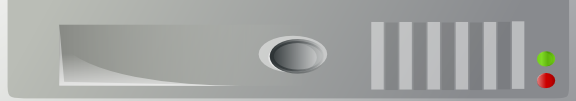 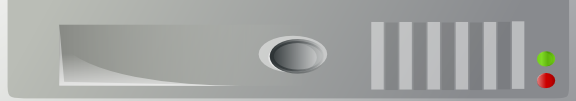 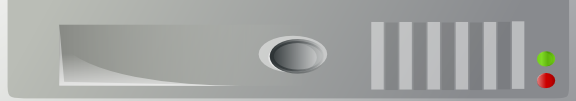 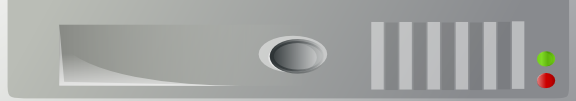 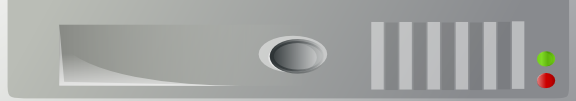 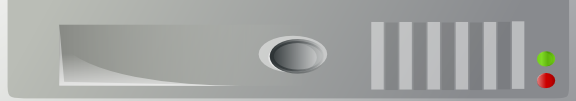 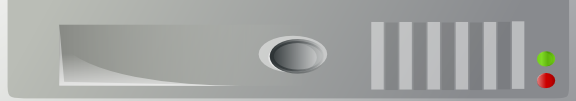 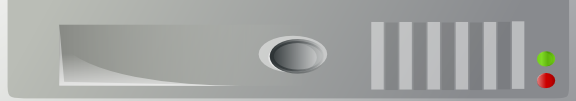 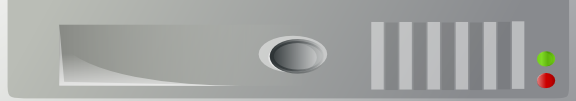 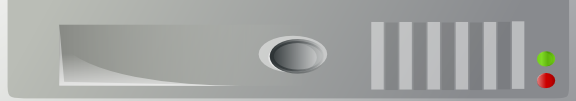 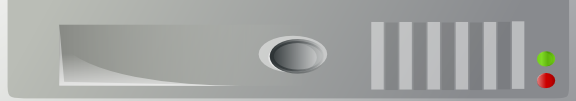 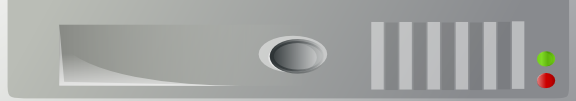 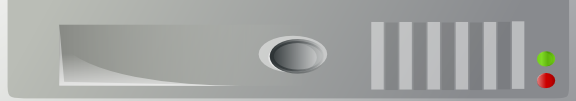 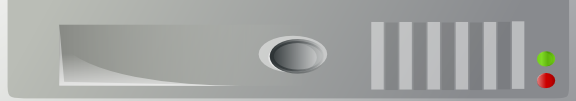 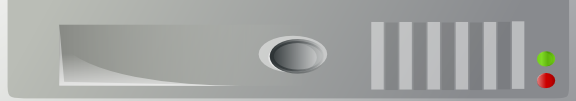 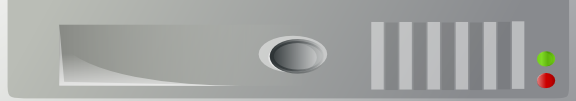 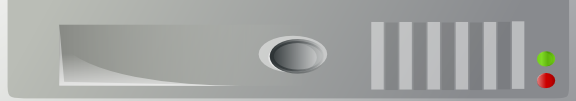 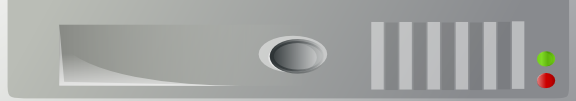 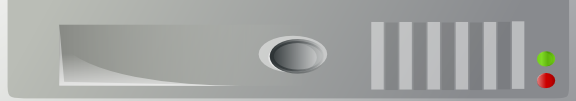 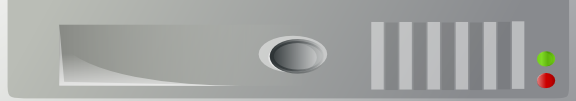 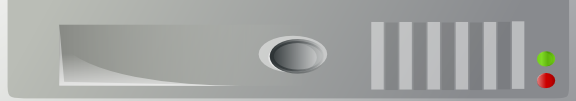 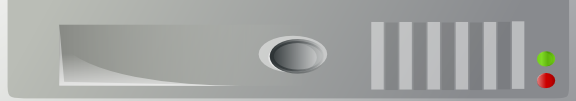 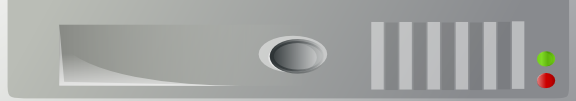 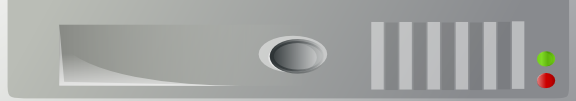 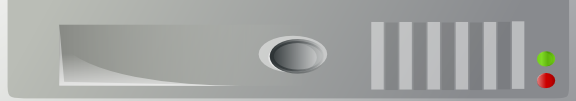 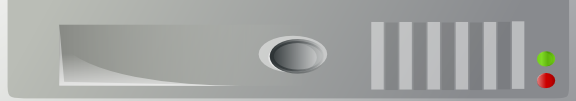 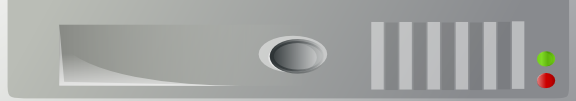 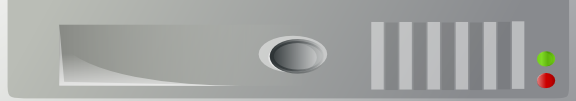 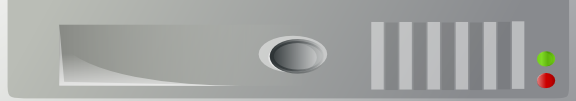 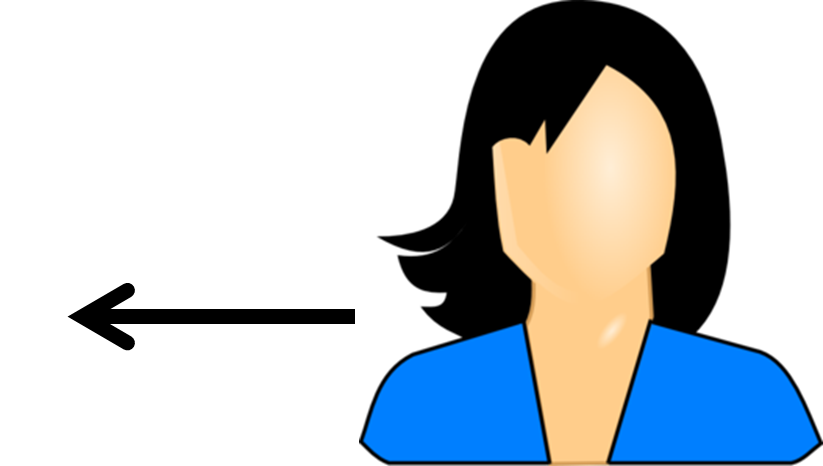 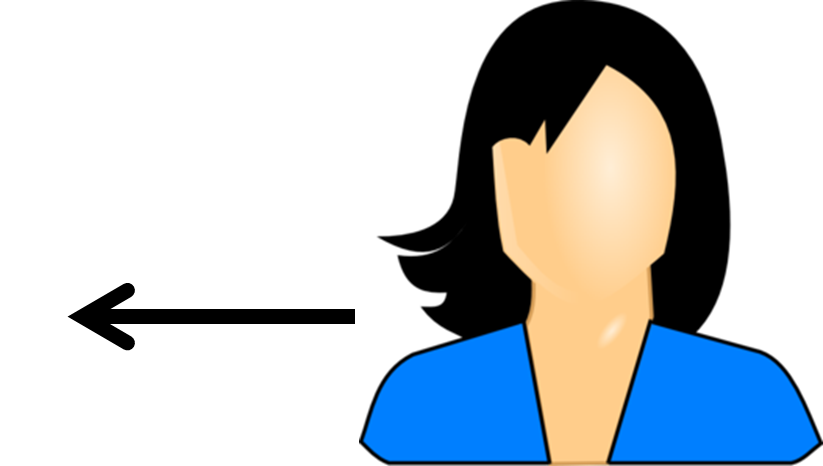 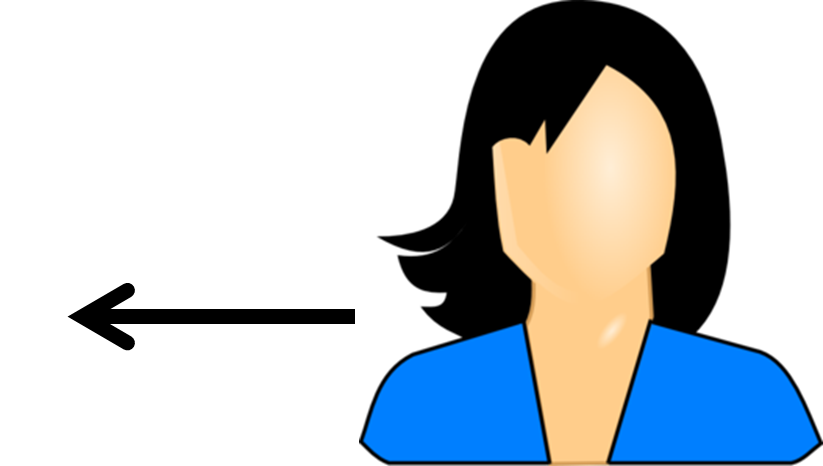 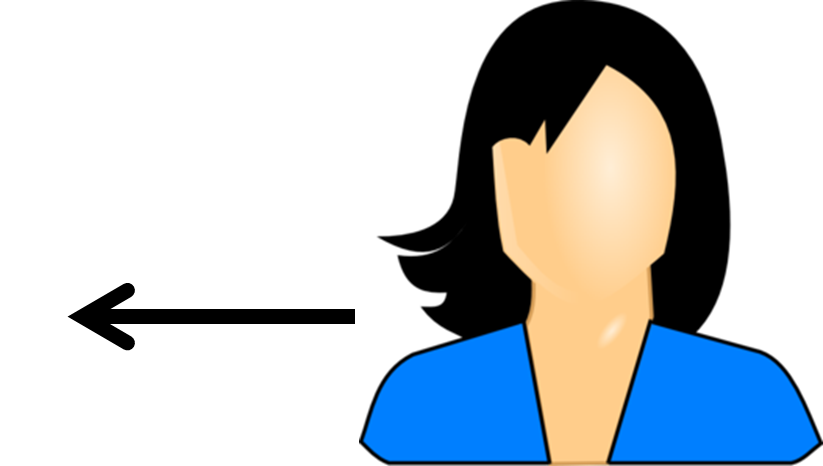 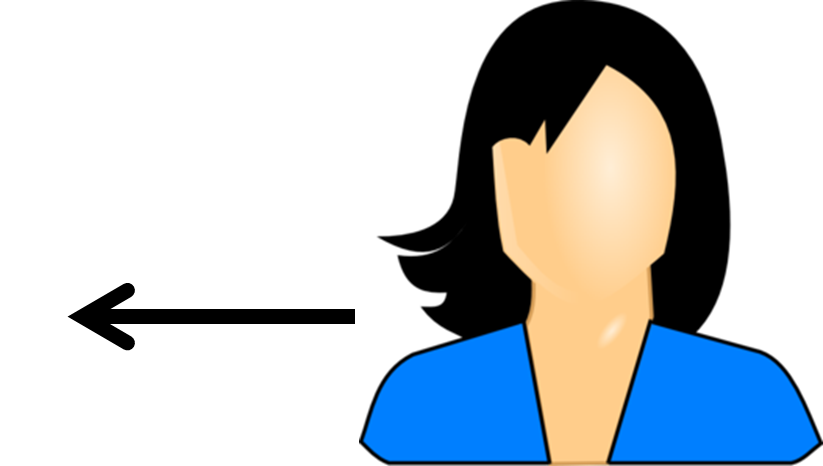 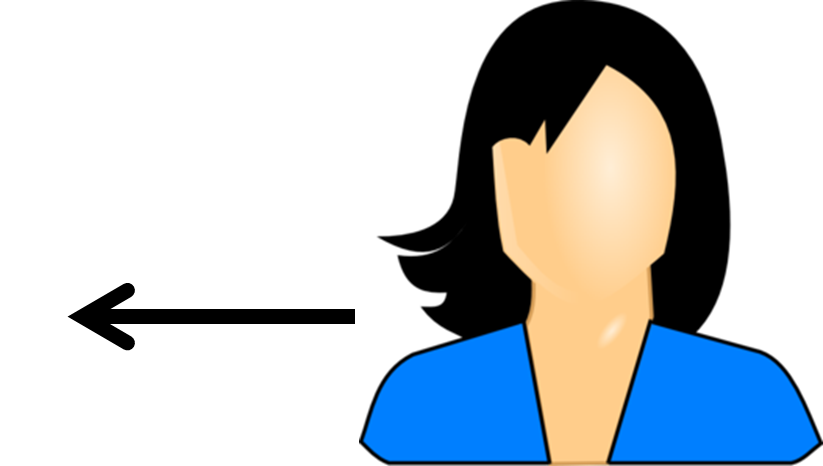 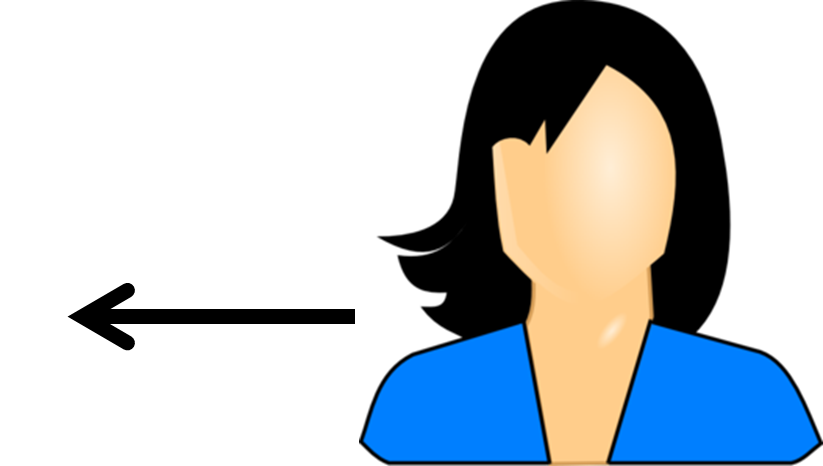 A Good Distributed System …
Scalability
… ensures the infrastructure scales
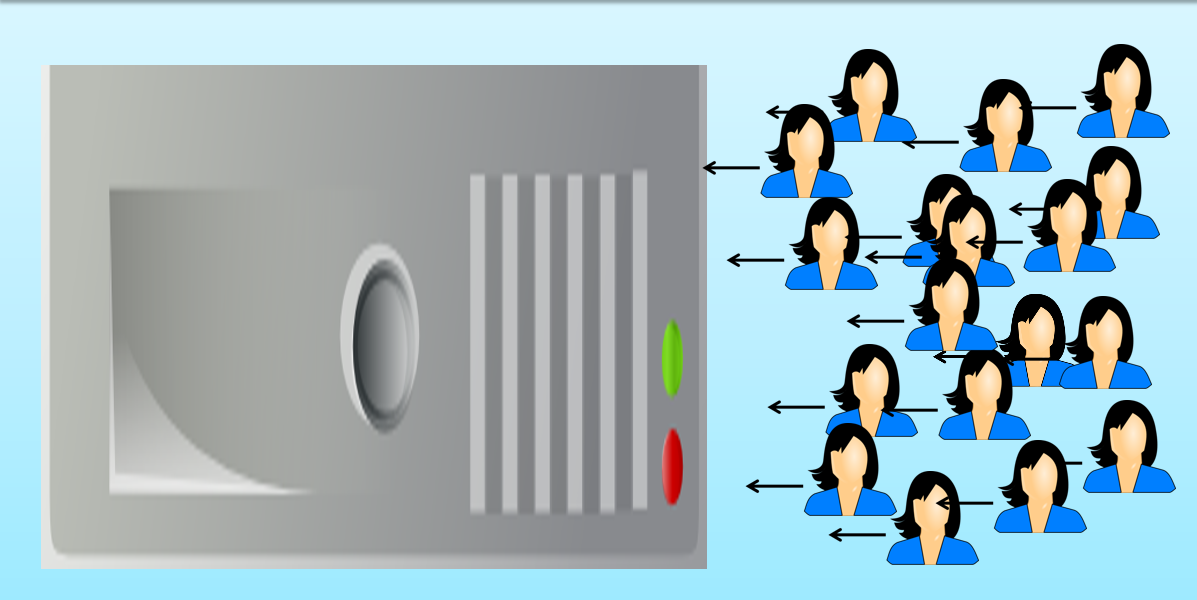 Avoid:
Bottlenecks: Relying on one part too much
Pair-wise messages: Grows quadratically:
How?
Peer-to-peer, direct transfer, distributed indexes, etc.
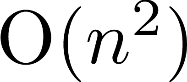 A Good Distributed System …
Transparency
… looks like one system
Flexibility
… can add/remove machines quickly and easily
Reliability
… avoids failure / keeps working in case of failure
Performance
… does stuff quickly
Scalability
… ensures the infrastructure scales
Distributed Systems:	Client–Server Architecture
Client–Server Model
Client makes request to server
Server acts and responds
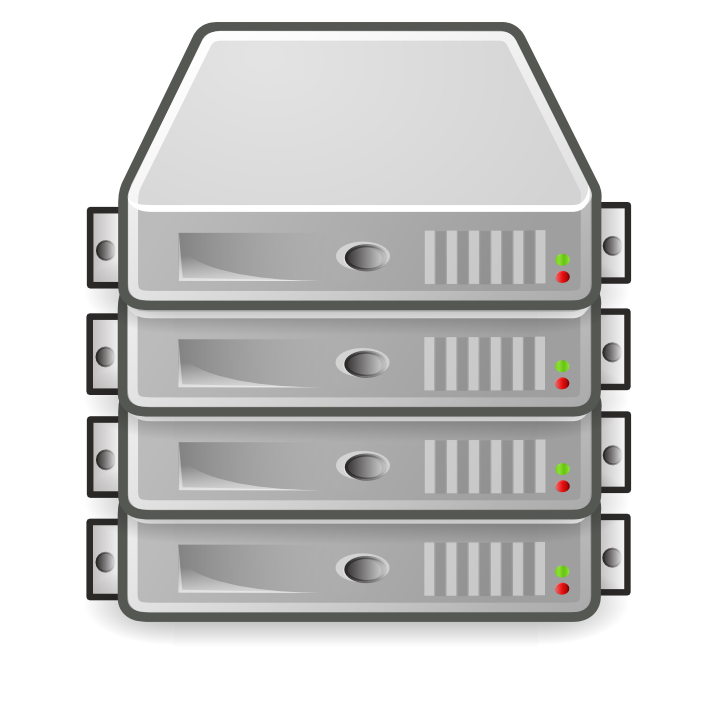 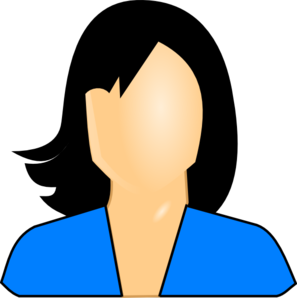 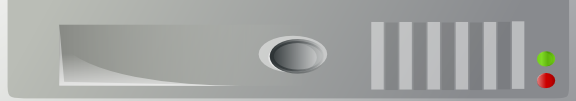 Web, Email, DropBox, …
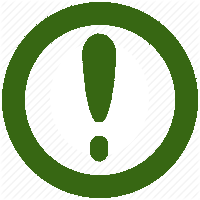 For example?
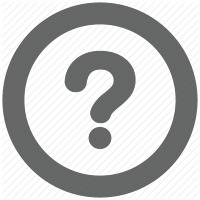 Client–Server: Thin Client
Server does the hard work
(server sends results | client uses few resources)
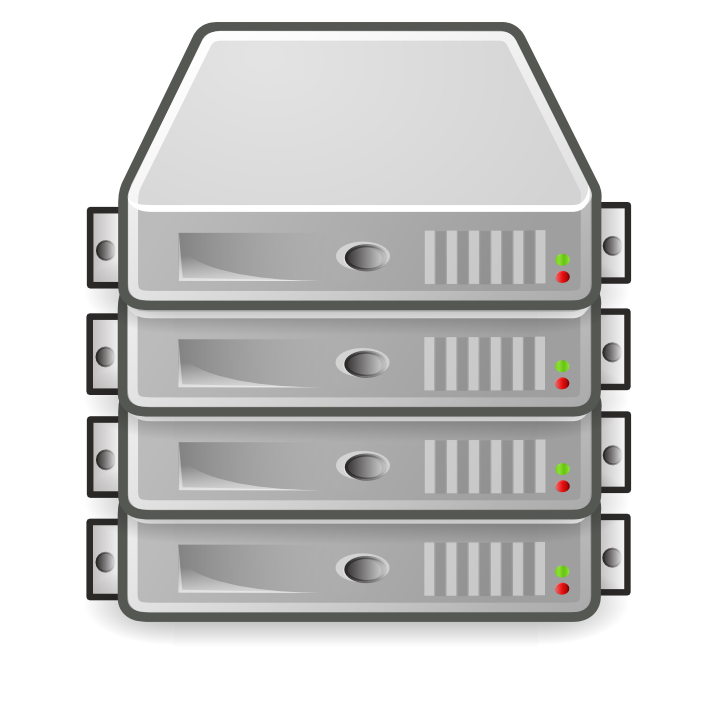 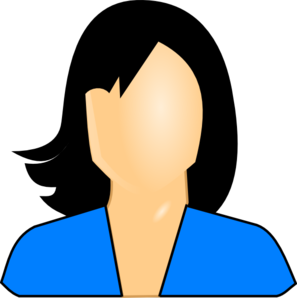 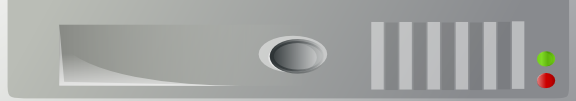 Email, Early Web (PHP, etc.)
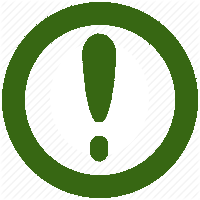 For example?
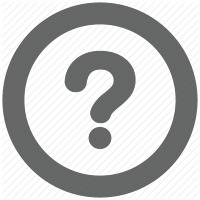 Client–Server: Fat Client
Client does the hard work
(server sends raw data | client uses more resources)
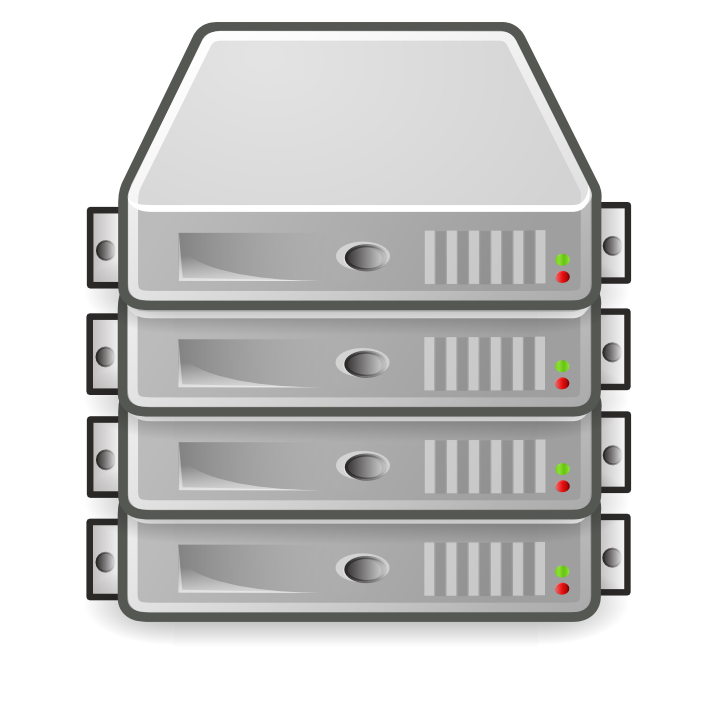 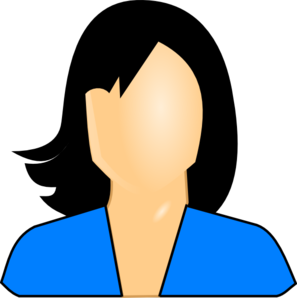 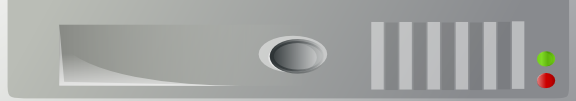 Javascript, Mobile Apps, Video
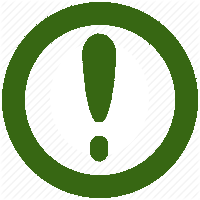 For example?
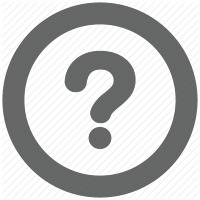 Client–Server: Three-Tier Server
Three Layer Architecture
1. Data | 2. Logic | 3. Presentation
Server
Data
Logic
Presentation
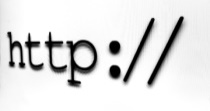 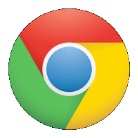 Create HTML page
Add all the salaries
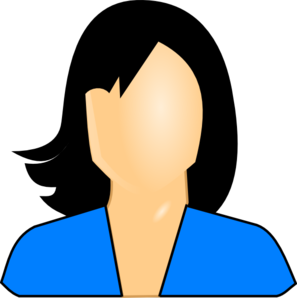 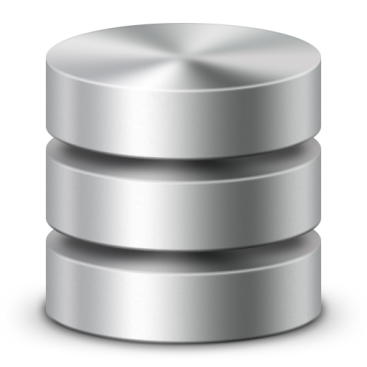 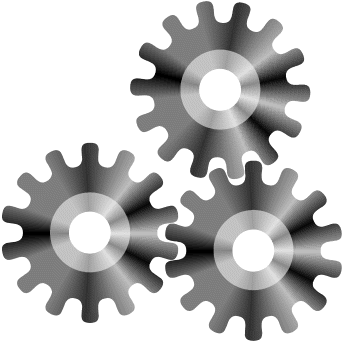 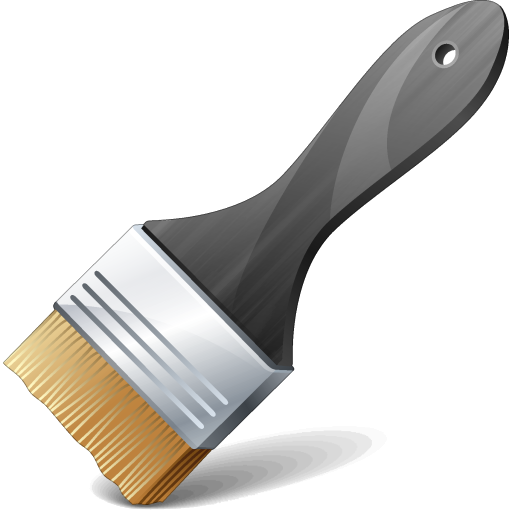 SQL: 
Create query:
all salaries
HTTP:
Total salary
of all employees
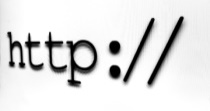 Client–Server: Three-Tier Server
Server can be a distributed system!

Server ≠ Physical Machine
Three Layer Architecture
1. Data | 2. Logic | 3. Presentation
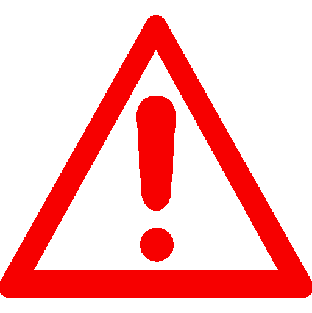 Server
Data
Logic
Presentation
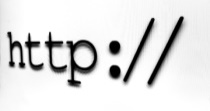 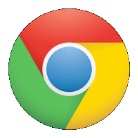 Create HTML page
Add all the salaries
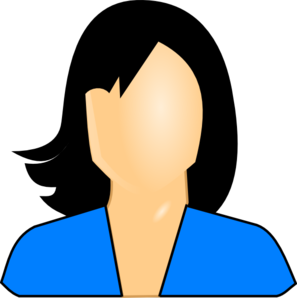 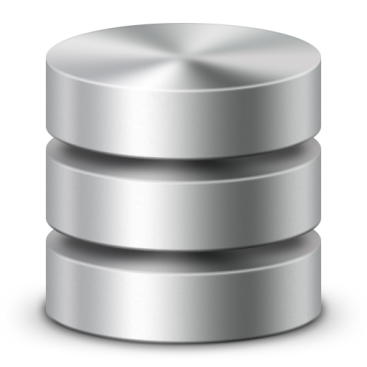 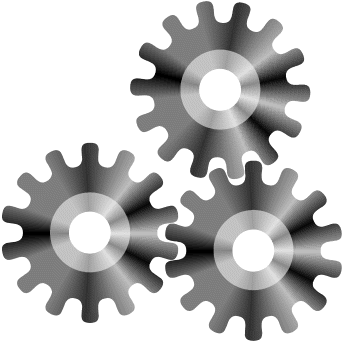 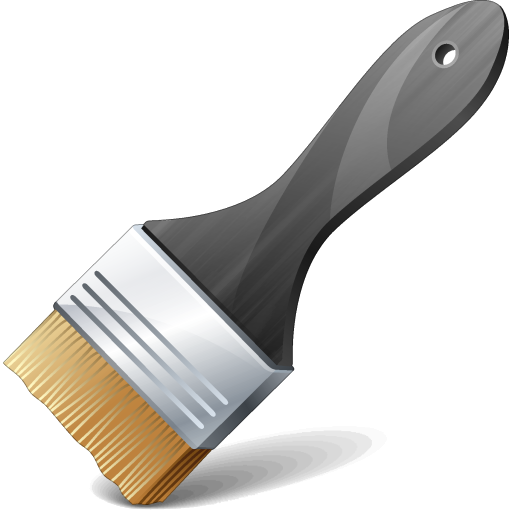 SQL: 
Create query:
all salaries
HTTP:
Total salary
of all employees
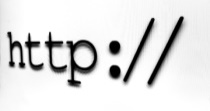 Distributed Systems:	Peer-to-Peer (P2P) Architecture
Peer-to-Peer (P2P)
Client–Server
Client interacts directly with server
Peer-to-Peer (P2P)
Peers interact directly with each other
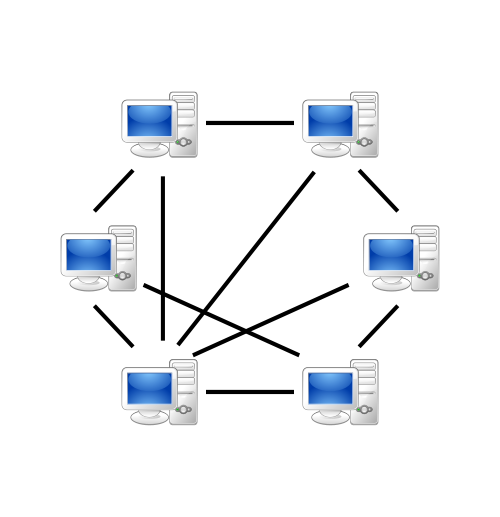 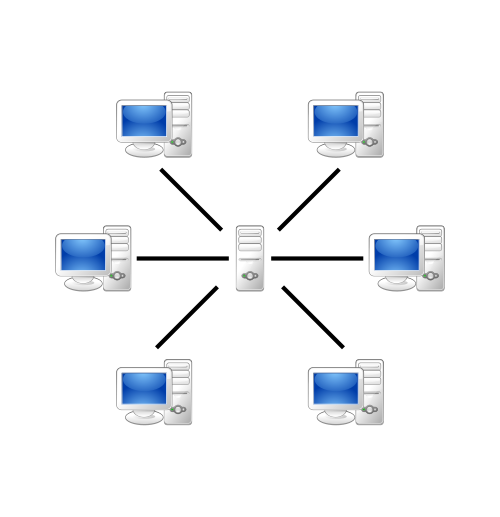 Peer-to-Peer (P2P)
Client–Server
Client interacts directly with server
Peer-to-Peer (P2P)
Peers interact directly with each other
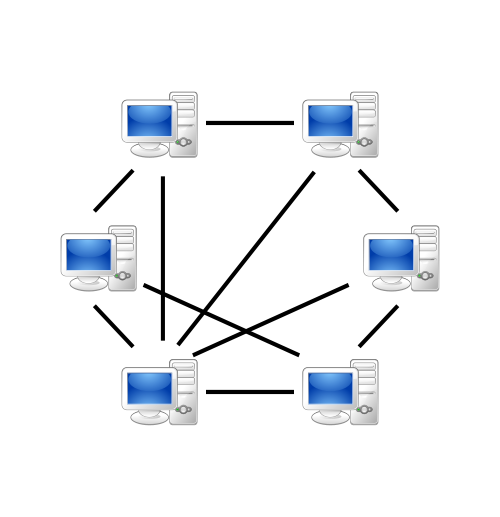 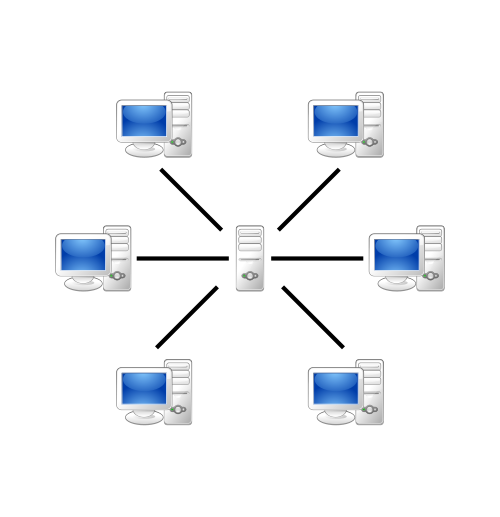 Client
Client
Client
Server
Client
Client
Client
Client
Client
Client
Client
Server
Server
Server
Server
Server
Server
Client
Client
Peer-to-Peer (P2P)
Client–Server
Client interacts directly with server
Peer-to-Peer (P2P)
Peers interact directly with each other
Examples of P2P systems?
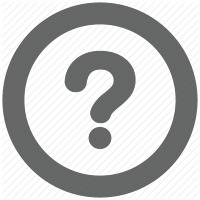 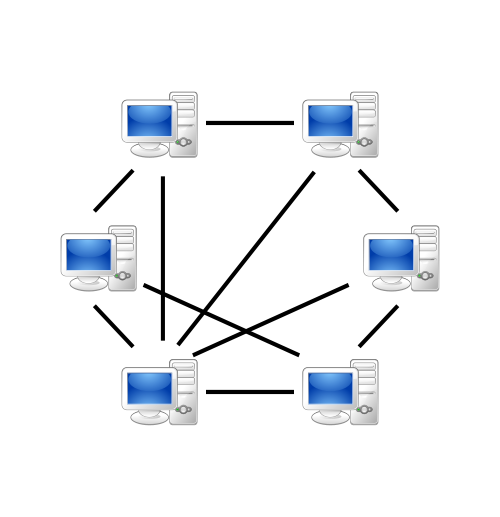 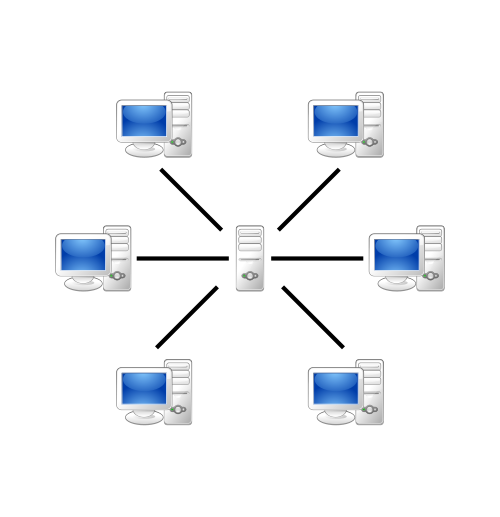 Client
Client
Client
Server
Client
Client
Client
Client
Client
Client
Client
Server
Server
Server
Server
Server
Server
Client
Client
Peer-to-Peer (P2P)
File Servers (DropBox):
Clients interact with a central file server
P2P File Sharing (e.g., Bittorrent):
Peers act both as the file server and the client
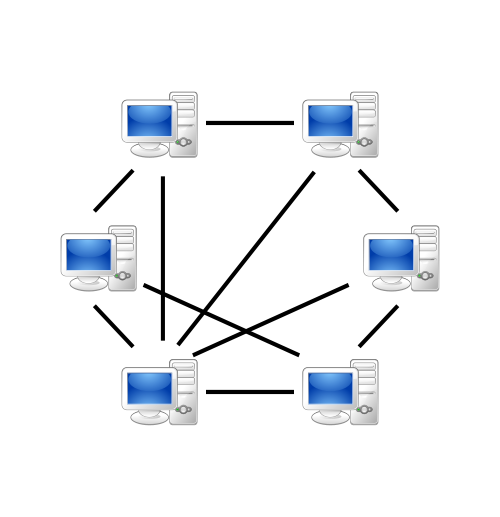 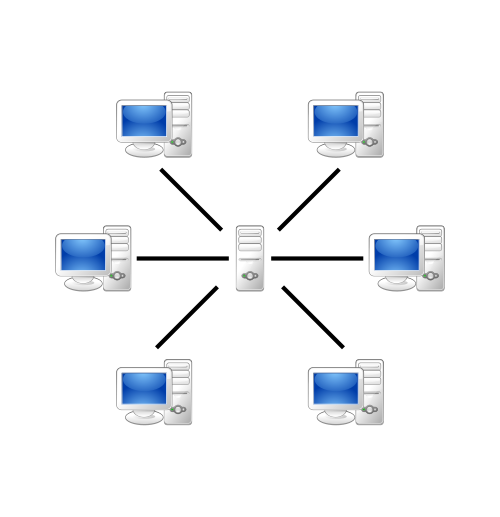 Client
Client
Client
Server
Client
Client
Client
Client
Client
Client
Client
Server
Server
Server
Server
Server
Server
Client
Client
Peer-to-Peer (P2P)
Online Banking:
Clients interact with a central banking server
Cryptocurrencies (e.g., Bitcoin):
Peers act both as the bank and the client
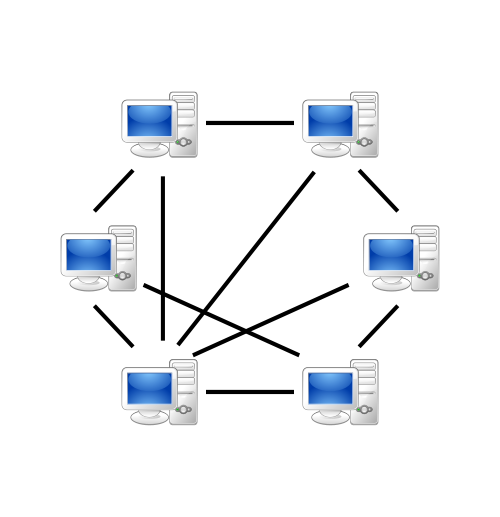 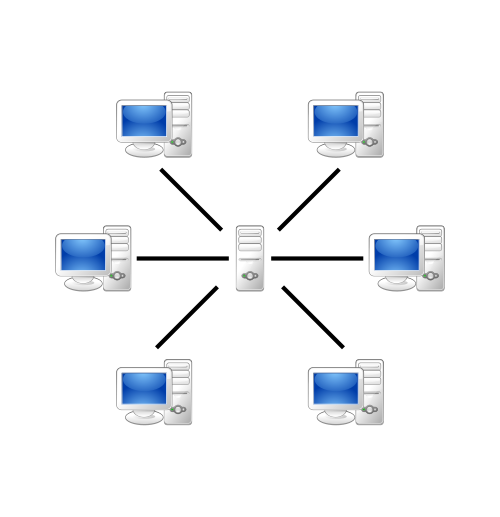 Client
Client
Client
Server
Client
Client
Client
Client
Client
Client
Client
Server
Server
Server
Server
Server
Server
Client
Client
Peer-to-Peer (P2P)
SVN:
Clients interact with a central versioning repository
GIT:
Peers have their own repositories, which they sync.
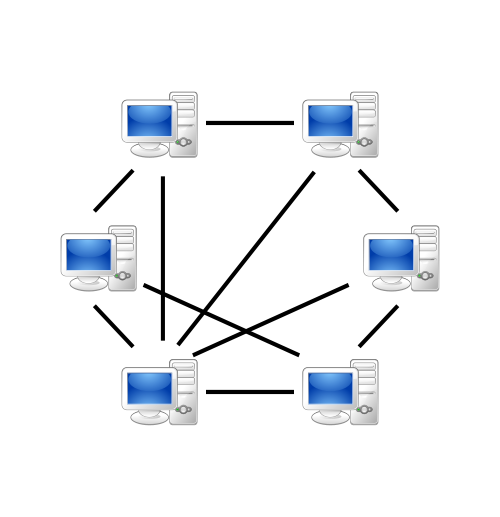 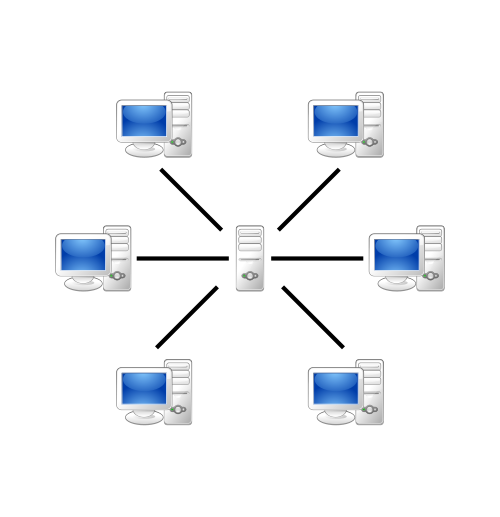 Client
Client
Client
Server
Client
Client
Client
Client
Client
Client
Client
Server
Server
Server
Server
Server
Server
Client
Client
Peer-to-Peer: Unstructured (flooding)
Ricky Martin’s new album?
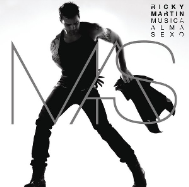 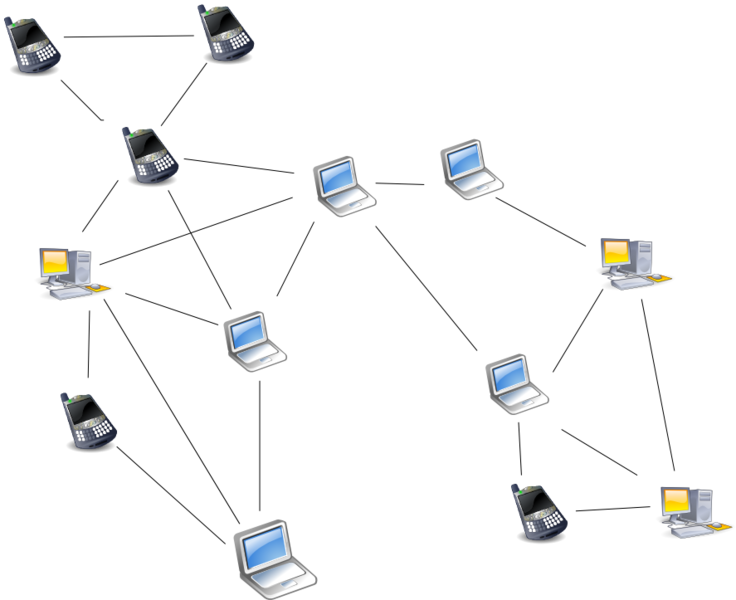 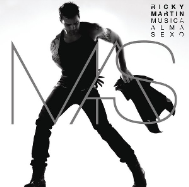 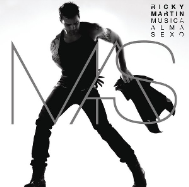 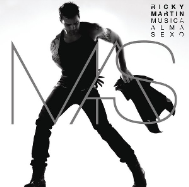 Peer-to-Peer: Unstructured (flooding)
Pixie’s new album?
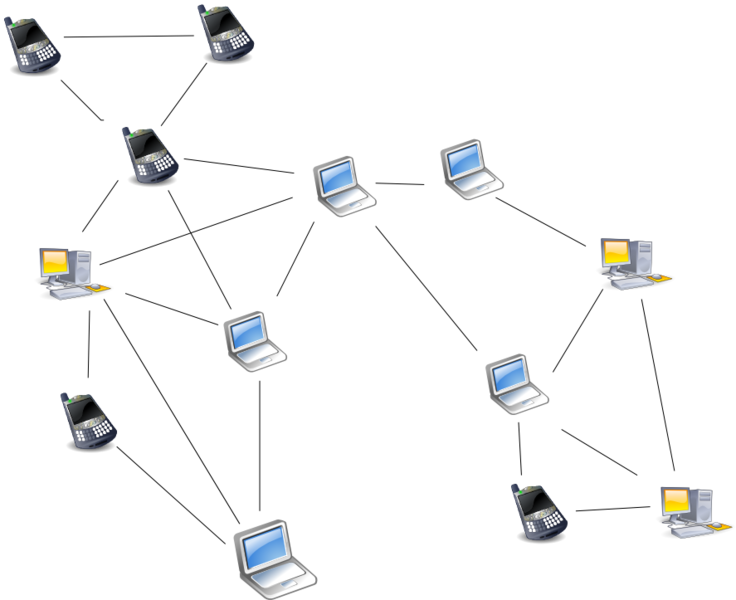 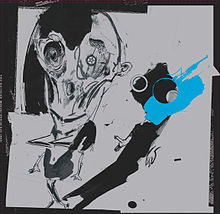 Peer-to-Peer: Structured (Central)
Ricky Martin’s new album?
In central server, each peer registers
Content
Address

Peer requests content from server

Peers connect directly
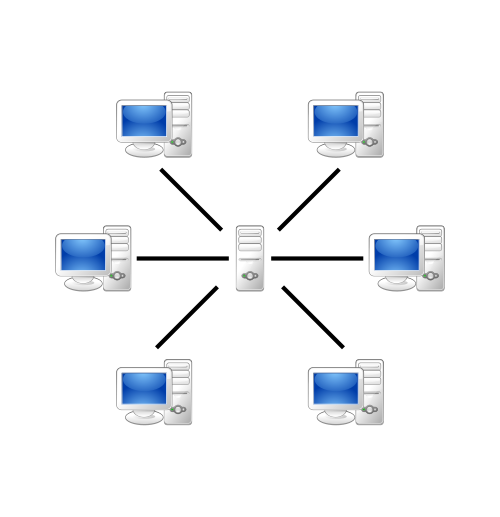 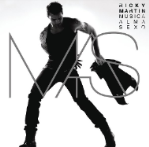 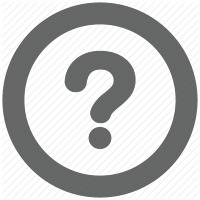 Advantages / Disadvantages?
Dangers of SPoF: not just technical
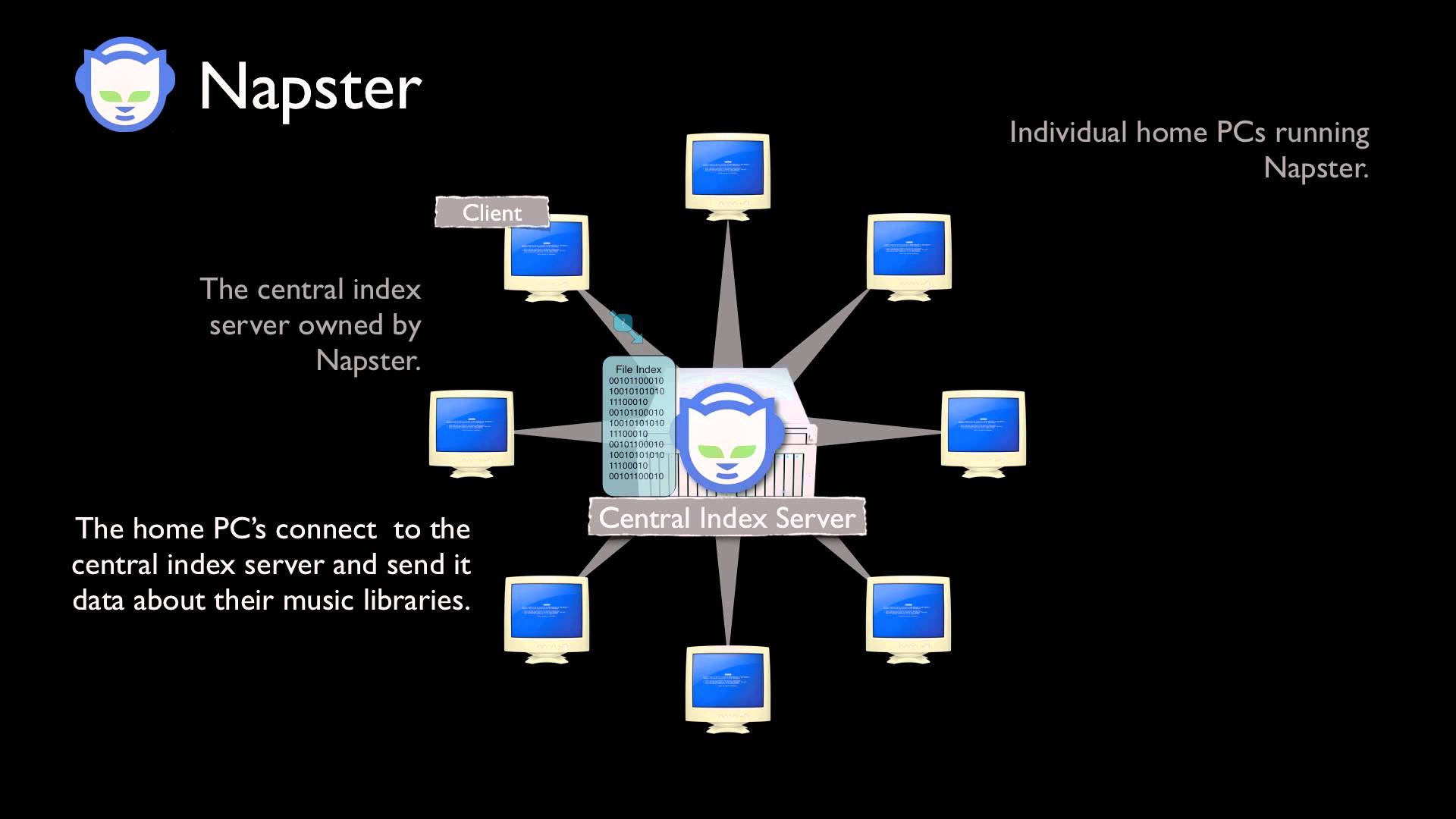 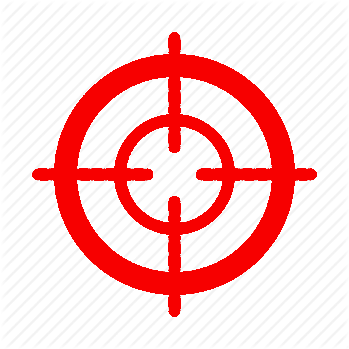 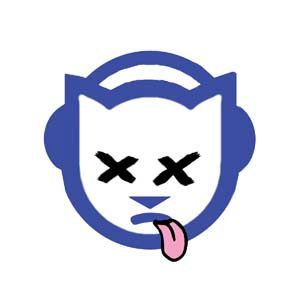 Dangers of SPoF: not just technical
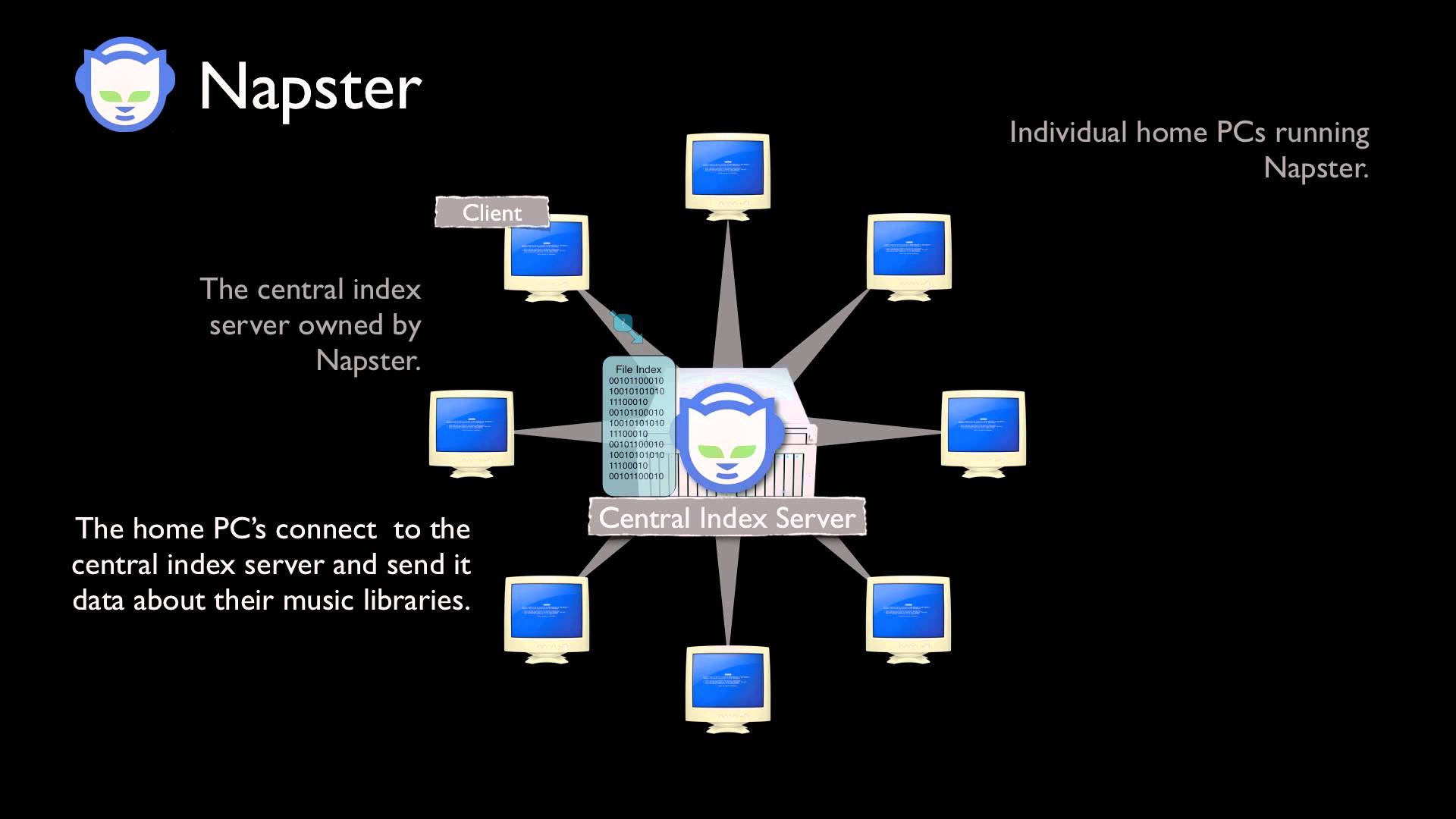 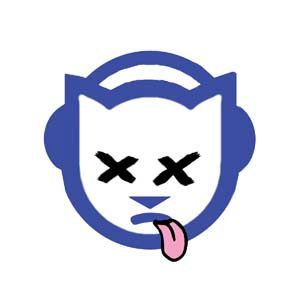 Peer-to-Peer: Structured (Hierarchical)
Super-peers and peers




Super-peers index and organise the content of local peers
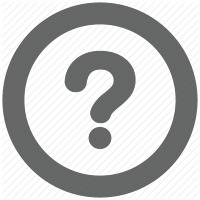 Advantages / Disadvantages?
Peer-to-Peer: Structured (Distributed Index)
Often a:
Distributed Hash Table (DHT)
(key,value) pairs
Hash on key 
Insert with (key,value)
Peer indexes key range
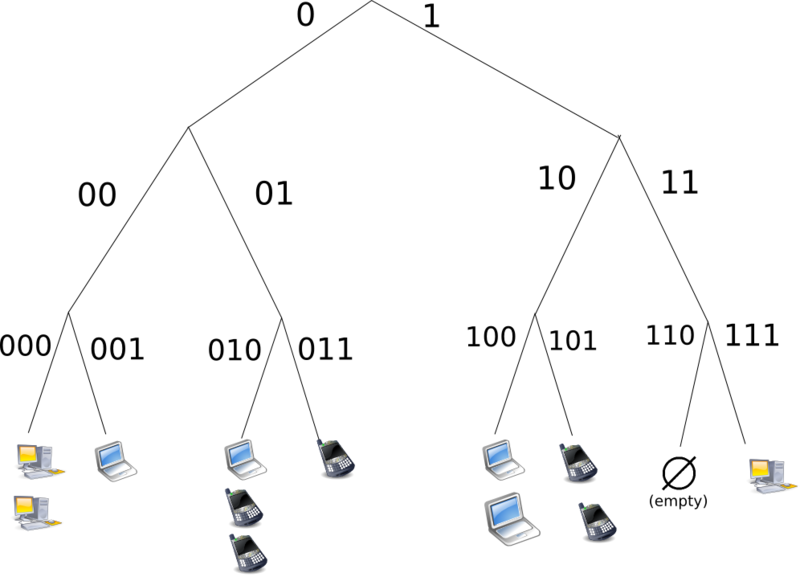 Hash: 111
Hash: 000
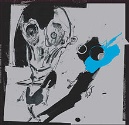 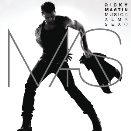 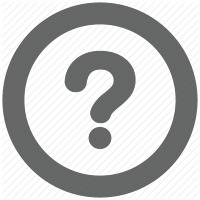 Advantages / Disadvantages?
Peer-to-Peer: Structured (DHT)
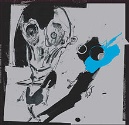 000
Circular DHT:
Only aware of neighbours
O(n) lookups

Shortcuts:
Skips ahead
Enables binary-search-like behaviour
O(log(n)) lookups
111
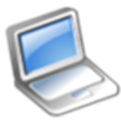 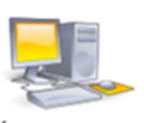 001
110
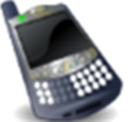 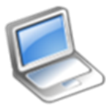 010
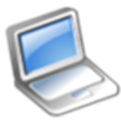 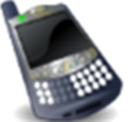 101
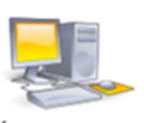 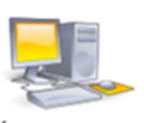 011
100
Pixie’s new album? 111
Peer-to-Peer: Structured (DHT)
000
Handle peers leaving (churn)
Keep n successors

New peers
Fill gaps
Replicate
111
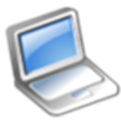 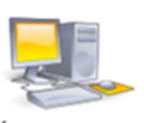 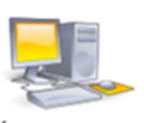 001
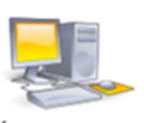 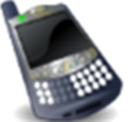 110
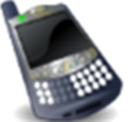 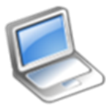 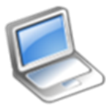 010
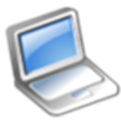 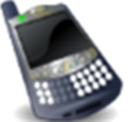 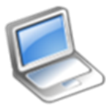 101
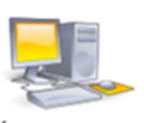 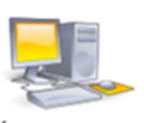 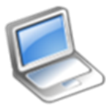 011
100
Distributed Systems:	Hybrid Example (Bittorrent)
Bittorrent: Search Server
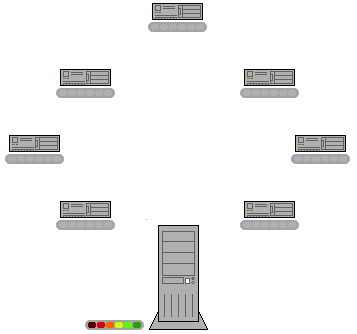 BitTorrent Search 
(Server)
“ricky martin”
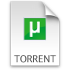 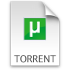 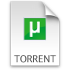 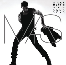 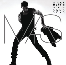 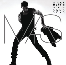 Client–Server
Bittorrent: Tracker
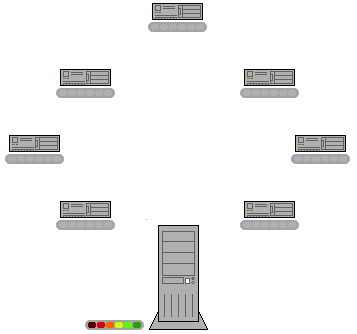 BitTorrent 
Peer Tracker
(or DHT)
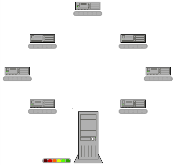 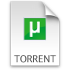 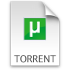 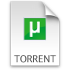 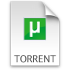 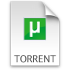 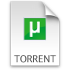 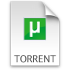 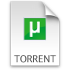 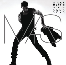 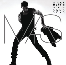 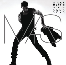 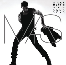 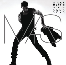 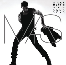 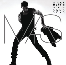 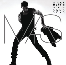 Bittorrent: File-Sharing
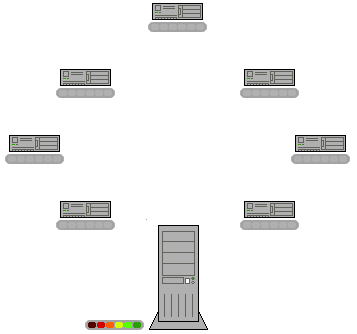 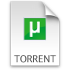 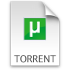 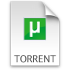 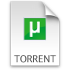 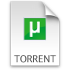 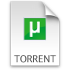 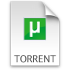 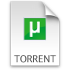 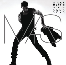 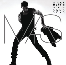 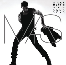 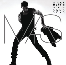 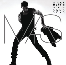 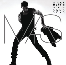 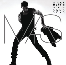 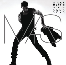 Bittorrent: Hybrid
Uploader
Downloader
Creates torrent file
Uploads torrent file
Announces on tracker
Monitors for downloaders
Connects to downloaders
Sends file parts
Searches torrent file
Downloads torrent file
Announces to tracker
Monitors for peers/seeds
Connects to peers/seeds
Sends & receives file parts
Watches illegal movie
Local / Client–Server / Structured P2P / Direct P2P
Distributed Systems:	In the Real World
Physical Location: Cluster Computing
Machines (typically) in a central, local location; e.g., a local LAN in a server room
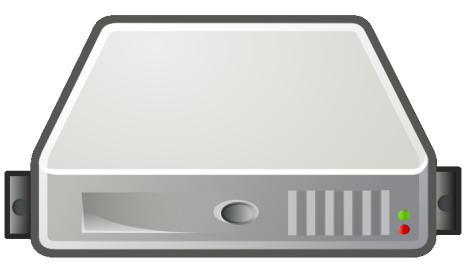 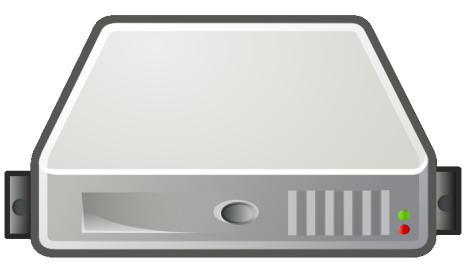 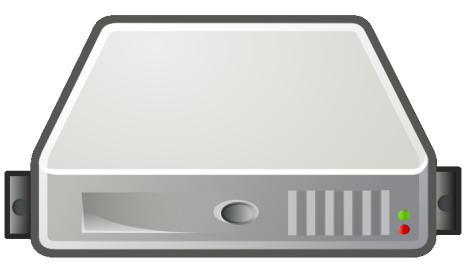 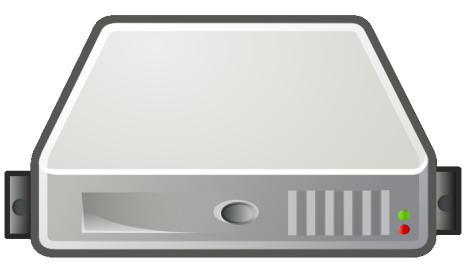 Physical Location: Cluster Computing
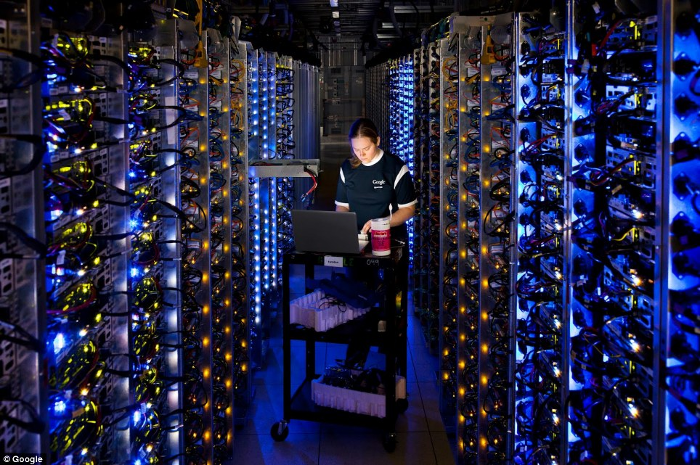 Physical Location: Cloud Computing
Machines (typically) in a central remote location; e.g., Amazon EC2
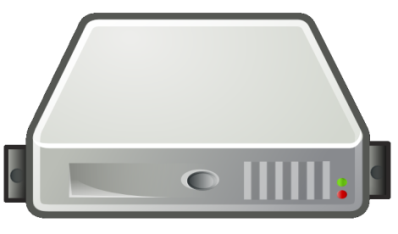 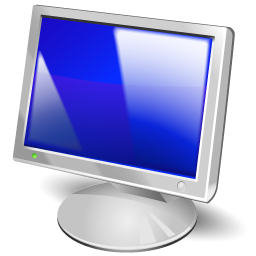 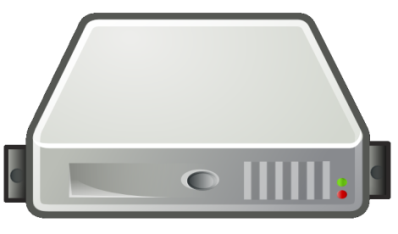 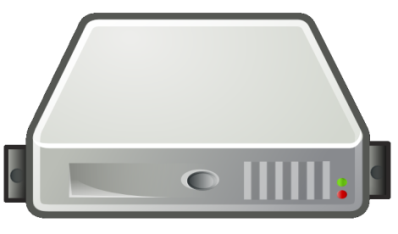 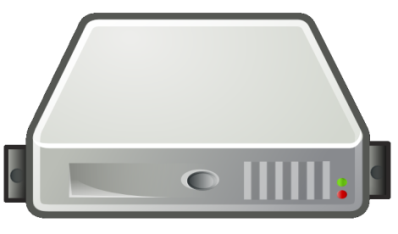 Physical Location: Cloud Computing
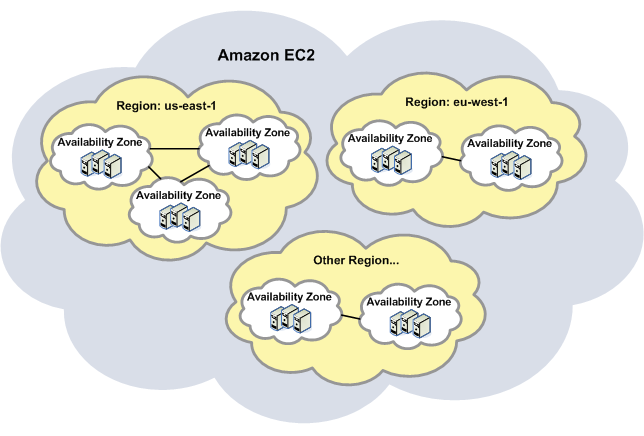 Physical Location: Grid Computing
Machines in diverse locations
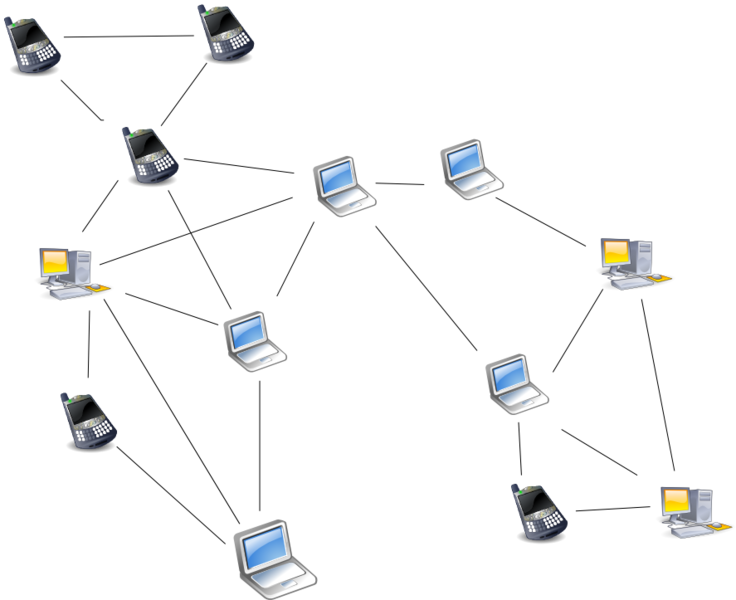 Physical Location: Grid Computing
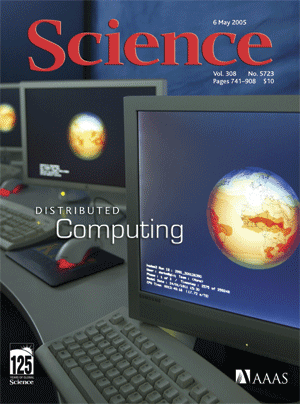 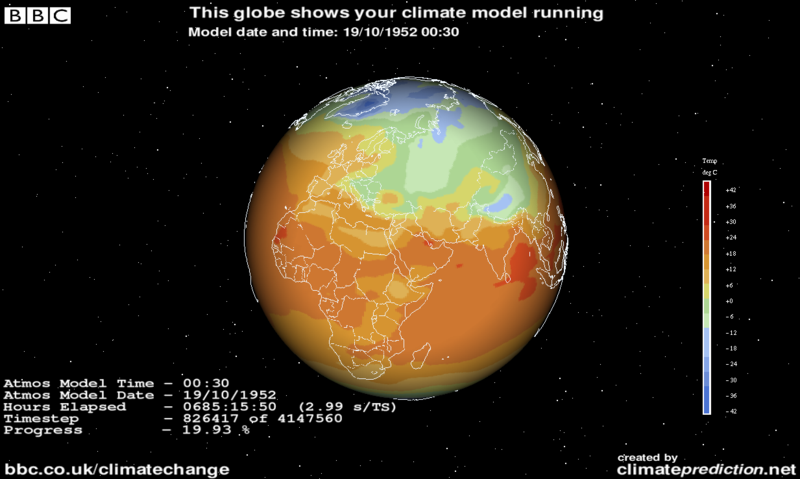 Physical Location: Grid Computing
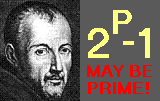 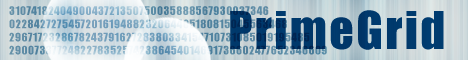 Physical Locations
Cluster computing:
Typically centralised, local

Cloud computing:
Typically centralised, remote

Grid computing:
Typically decentralised, remote
Lab II Preview:	Distributed System
Messaging System
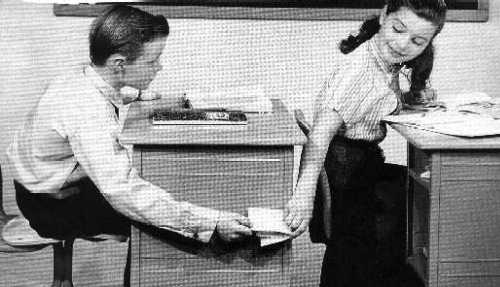 Distributed messaging system
Central server (optional; IP known globally)
 Peer machines (IP unknown to other machines initially)
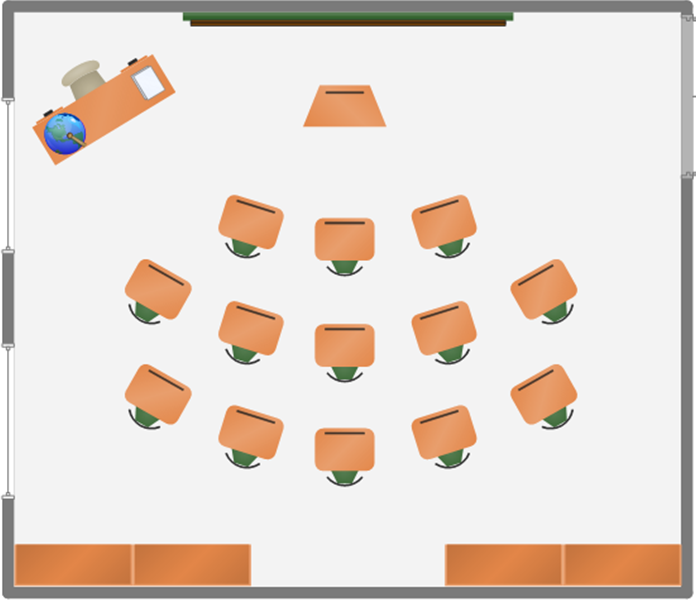 How can we design a system 
such that:
Peers find the IPs of other peers
Peers can send and receive messages to/from other peers
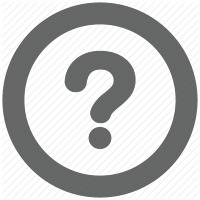 Lab II Preview:	Java RMI Overview
Why is Java RMI Important?
We can use it to quickly build distributed systems using Java and the Internet.
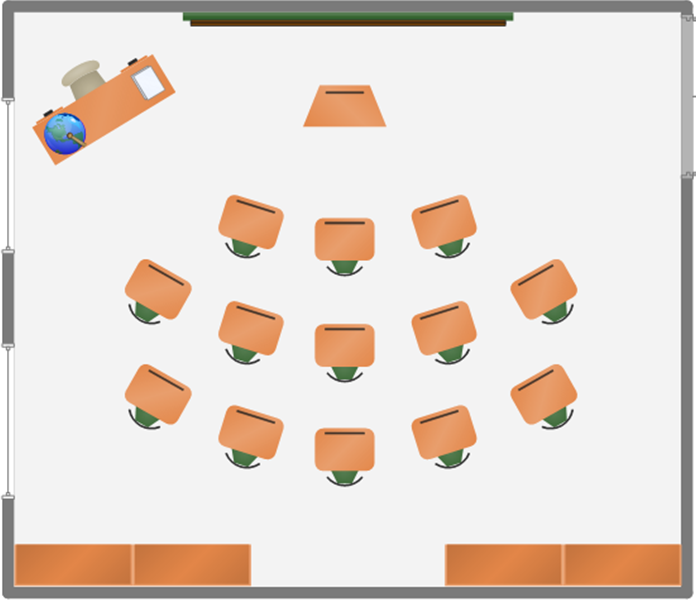 What is Java RMI?
Server: has Java code implemented
Client: wants to call Java code on server        (possibly sending arguments and receiving a return value)
Client
Server
Network
What is Java RMI?
RMI = Remote Method Invocation
Stub / Skeleton model (TCP/IP)
Client
Server
Network
Skeleton
Stub
What is Java RMI?
Stub (Client):
Sends request to skeleton: marshalls/serialises and transfers arguments


Demarshalls/deserialises response and ends call
Skeleton (Server):


Passes call from stub onto the server implementation
Passes the response back to the stub
Client
Server
Network
Skeleton
Stub
Stub/Skeleton Same Interface!
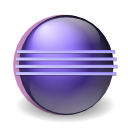 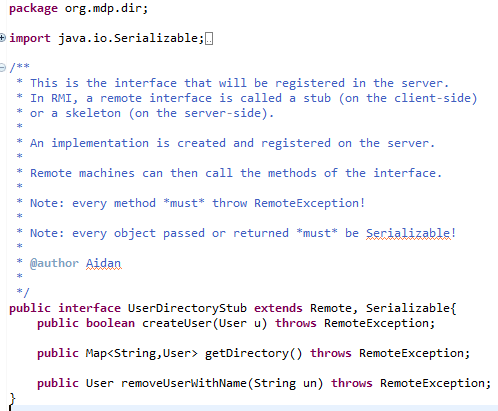 Client
Server
Server Implements Skeleton
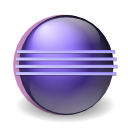 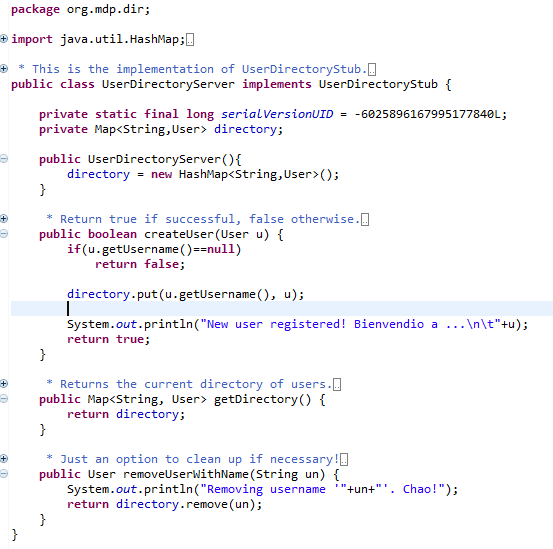 Problem?
Synchronisation:
(e.g., should use ConcurrentHashMap)
Server
Server Registry
Server (typically) has a Registry: a Map
Adds skeleton implementations with key (a string)
Server
Registry
“sk3”
SkelImpl3
SkelImpl2
“sk2”
“sk1”
SkelImpl1
Server Creates/Connects to Registry
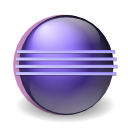 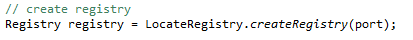 OR
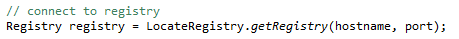 Server
Server Registers Skeleton Implementation
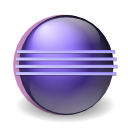 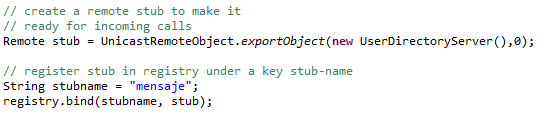 Server
Client Connecting to Registry
Client connects to registry (port, hostname/IP)!
Retrieves skeleton/stub with key
Server
Network
Registry
Client
“sk2”
“sk3”
SkelImpl3
SkelImpl2
“sk2”
SkelImpl2
Stub2
“sk1”
SkelImpl1
Client Connecting to Registry
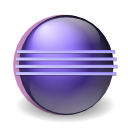 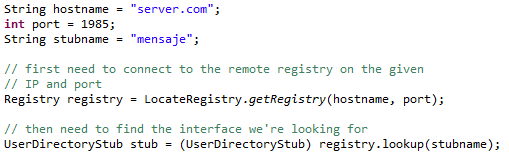 Client
Client Calls Remote Methods
Client has stub, calls method, serialises arguments
Server does processing
Server returns answer; client deserialises result
Network
Client
Server
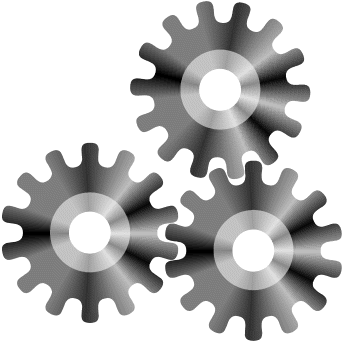 concat (“a”,”b”)
Stub2
SkelImpl2
“ab”
Client Calls Remote Methods
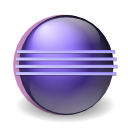 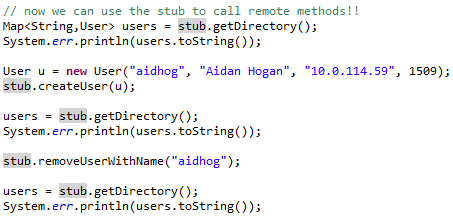 Client
Java RMI: Remember …
Remote calls are pass-by-value, not pass-by-reference (objects not modified directly)
Everything passed and returned must be Serialisable (implement Serializable)
Every stub/skel method must throw a remote exception (throws RemoteException)
Server implementation can only throw RemoteException
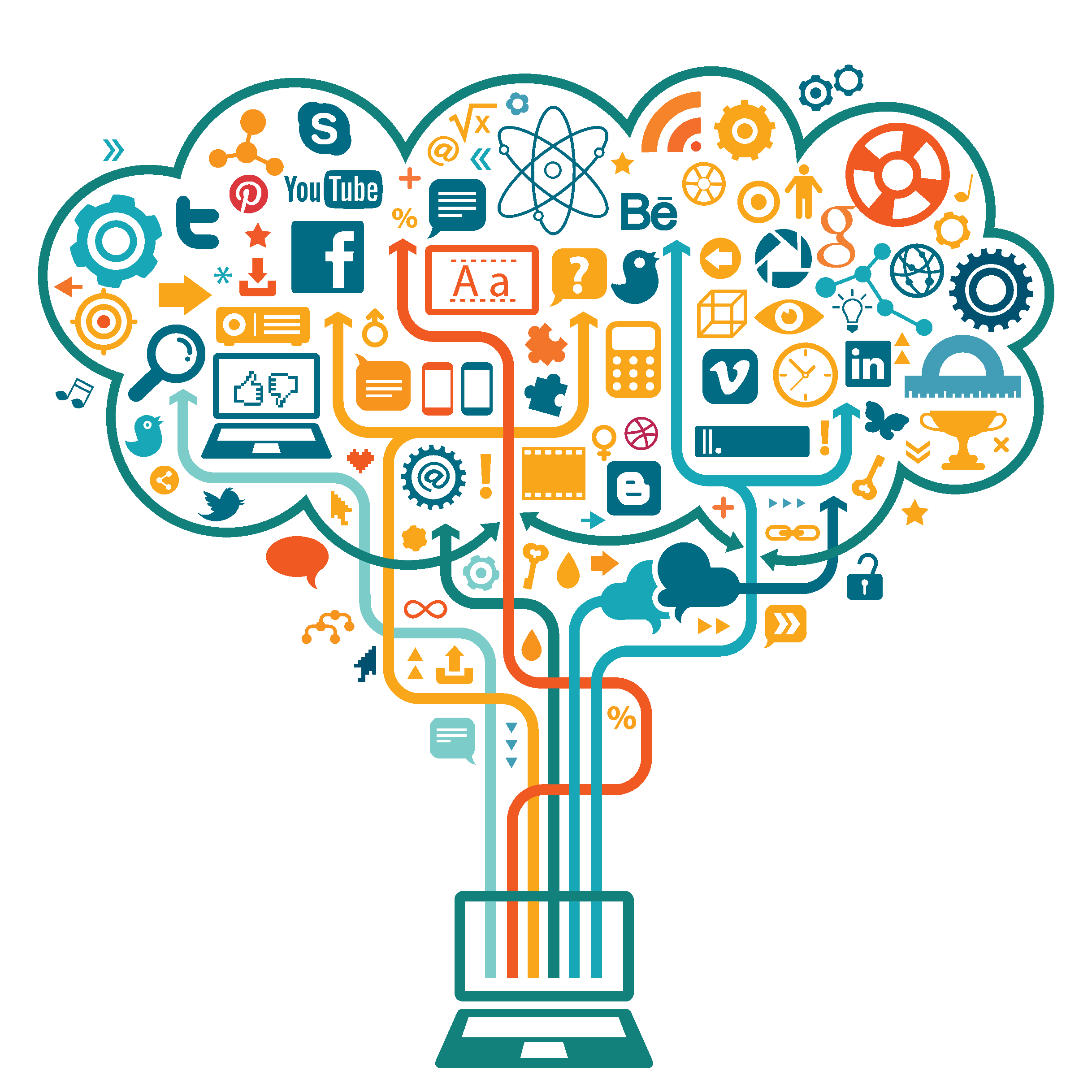 Questions?